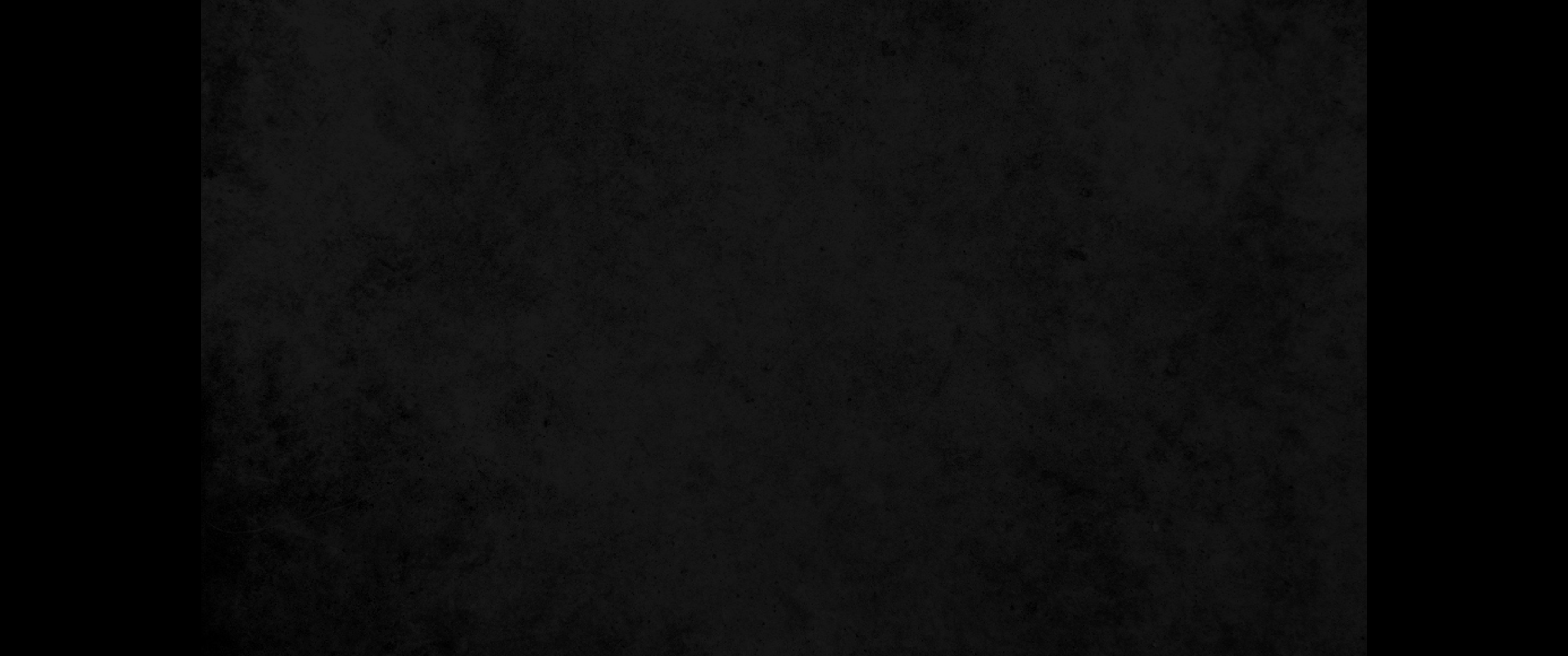 1. 여호와께서 모세에게 말씀하여 이르시되1. The LORD said to Moses,
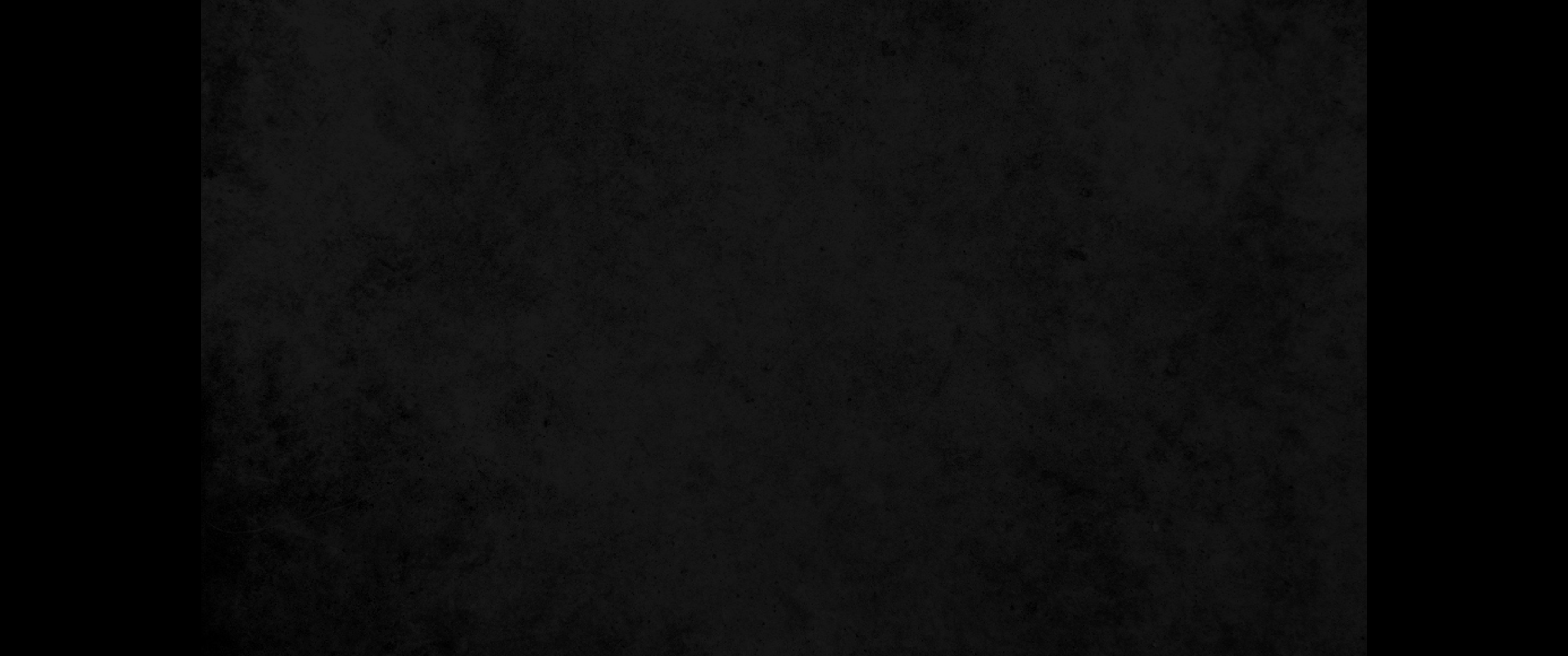 2. 너는 아론과 그의 아들들과 함께 그 의복과 관유와 속죄제의 수송아지와 숫양 두 마리와 무교병 한 광주리를 가지고2. 'Bring Aaron and his sons, their garments, the anointing oil, the bull for the sin offering, the two rams and the basket containing bread made without yeast,
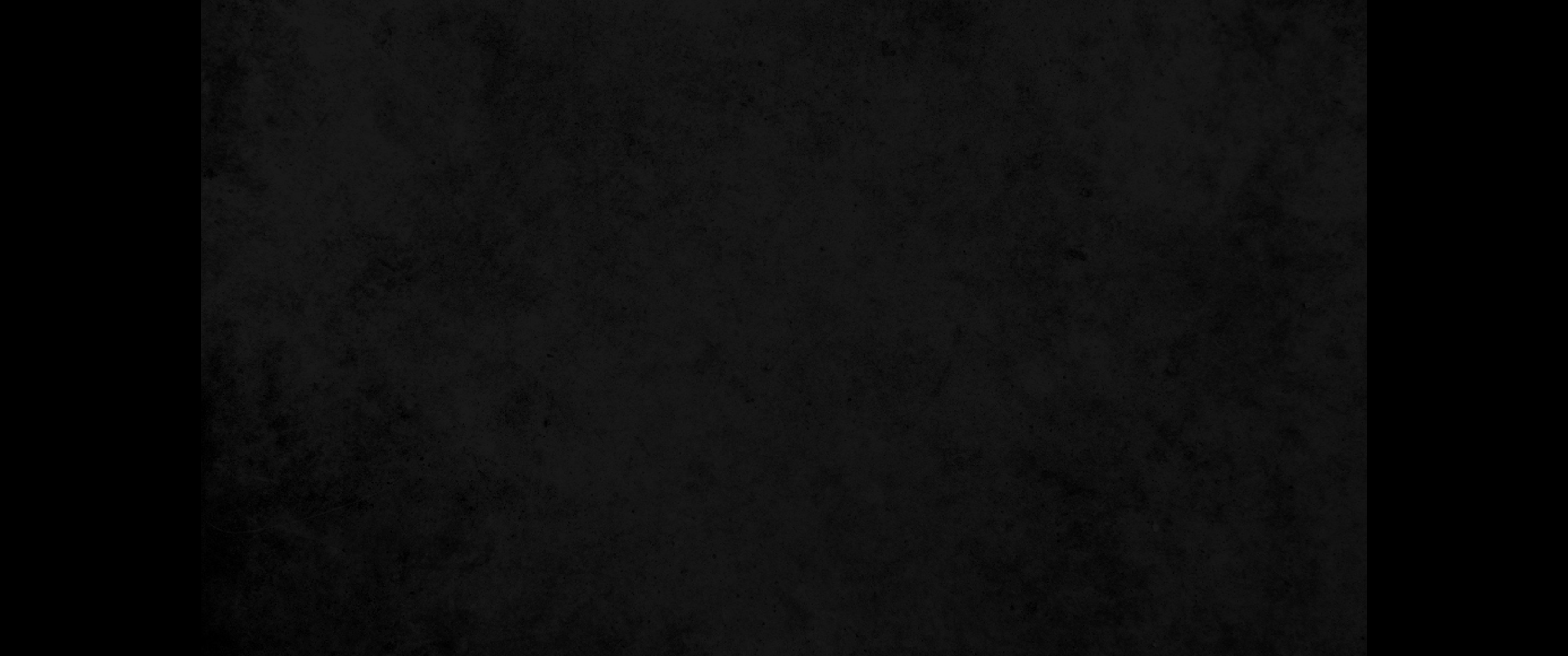 3. 온 회중을 회막 문에 모으라3. and gather the entire assembly at the entrance to the Tent of Meeting.'
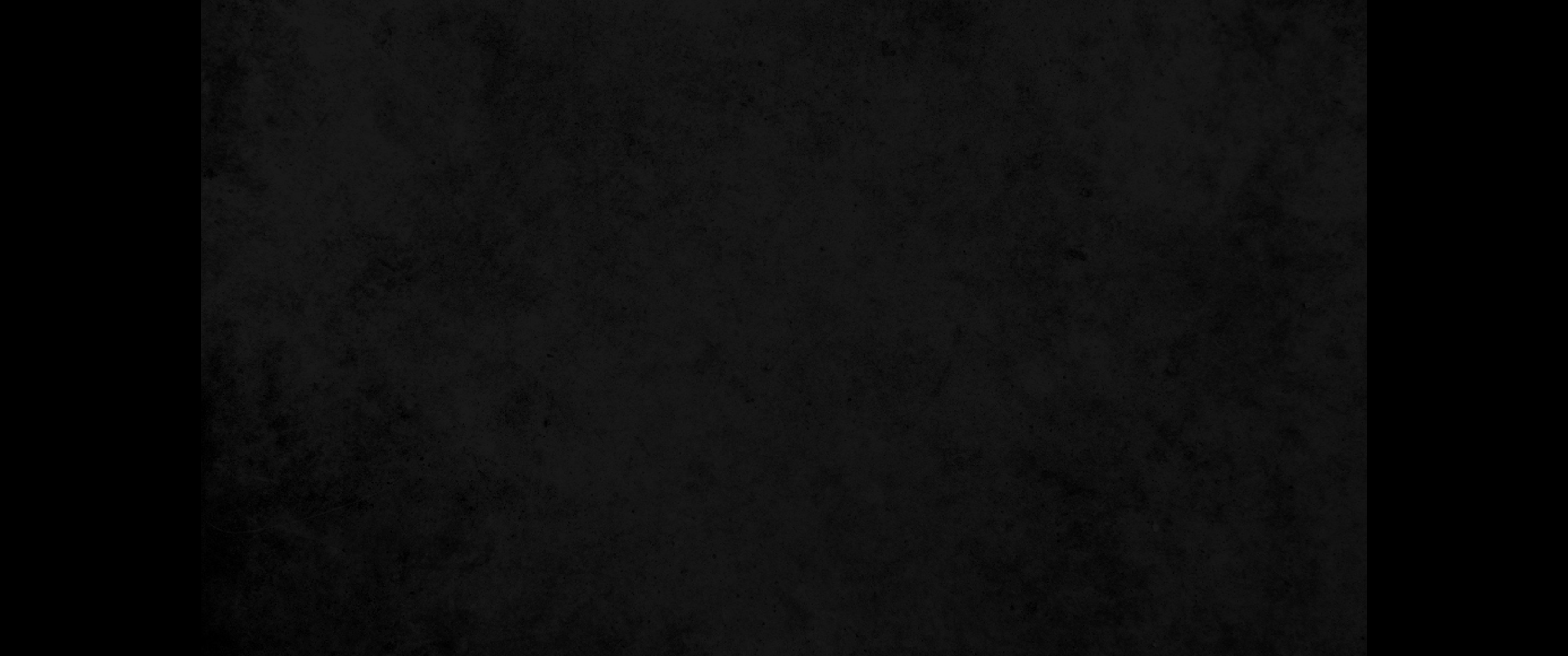 4. 모세가 여호와께서 자기에게 명령하신 대로 하매 회중이 회막 문에 모인지라4. Moses did as the LORD commanded him, and the assembly gathered at the entrance to the Tent of Meeting.
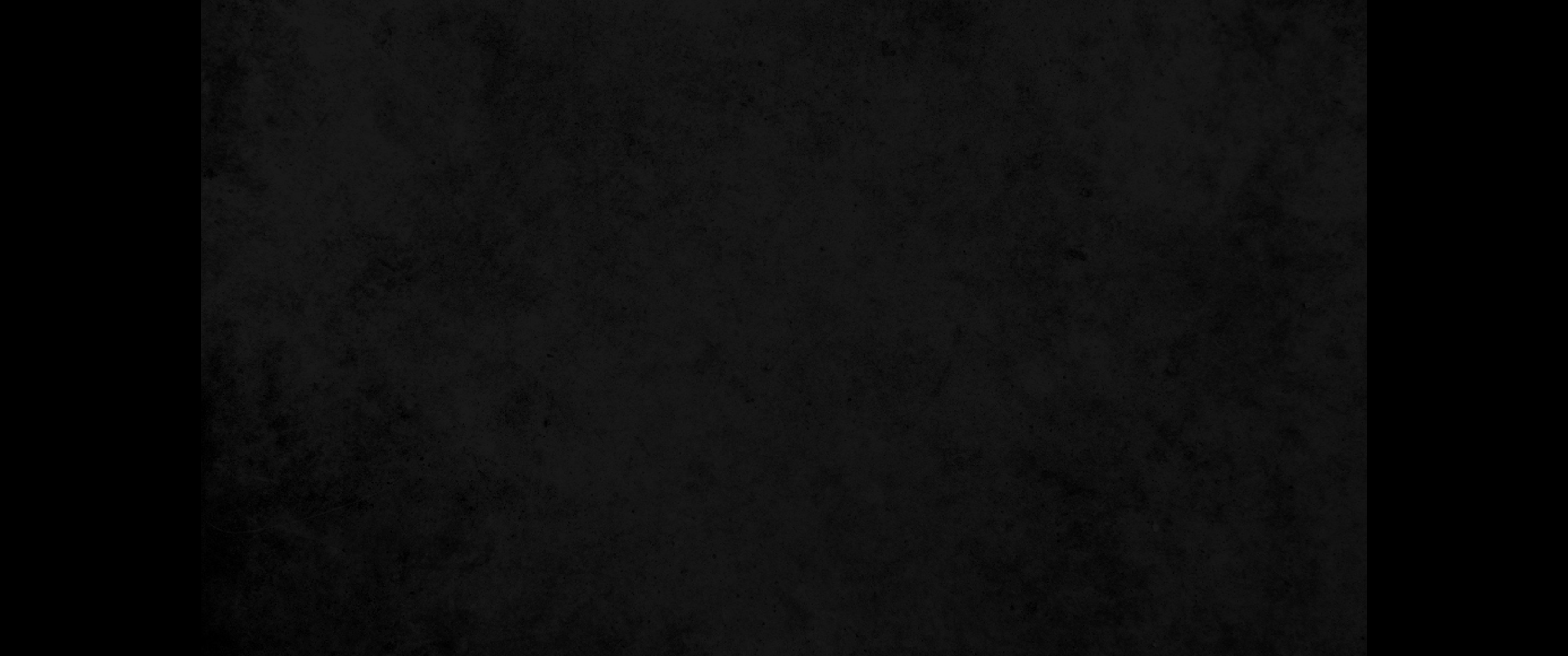 5. 모세가 회중에게 이르되 여호와께서 행하라고 명령하신 것이 이러하니라 하고5. Moses said to the assembly, 'This is what the LORD has commanded to be done.'
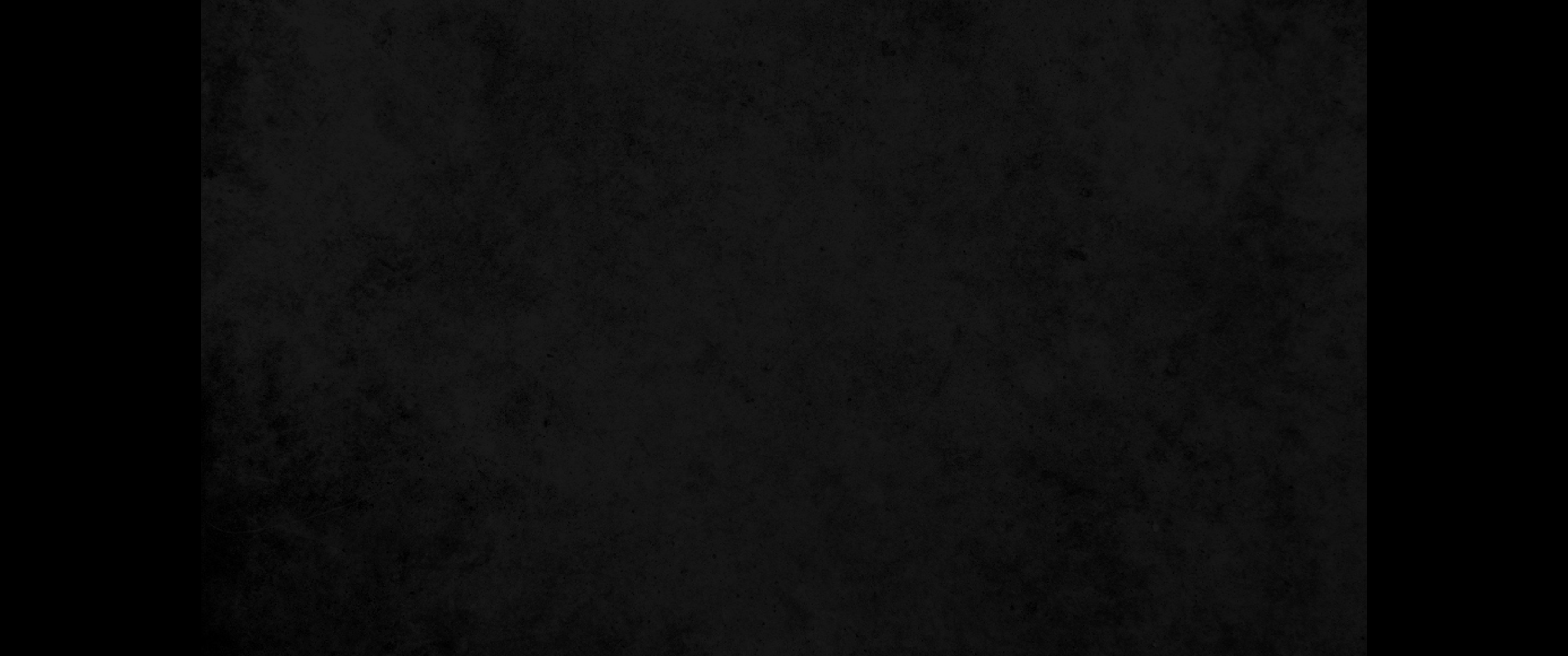 6. 모세가 아론과 그의 아들들을 데려다가 물로 그들을 씻기고6. Then Moses brought Aaron and his sons forward and washed them with water.
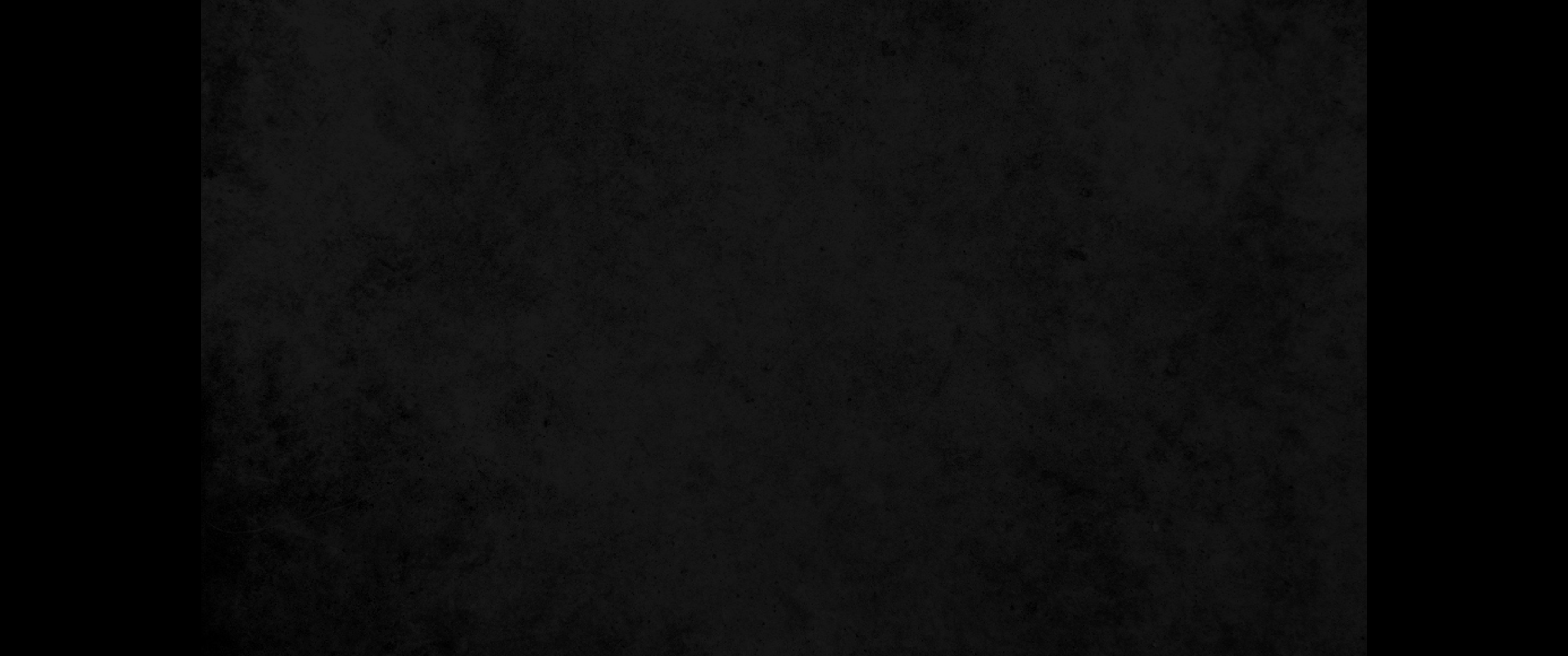 7. 아론에게 속옷을 입히며 띠를 띠우고 겉옷을 입히며 에봇을 걸쳐 입히고 에봇의 장식 띠를 띠워서 에봇을 몸에 매고7. He put the tunic on Aaron, tied the sash around him, clothed him with the robe and put the ephod on him. He also tied the ephod to him by its skillfully woven waistband; so it was fastened on him.
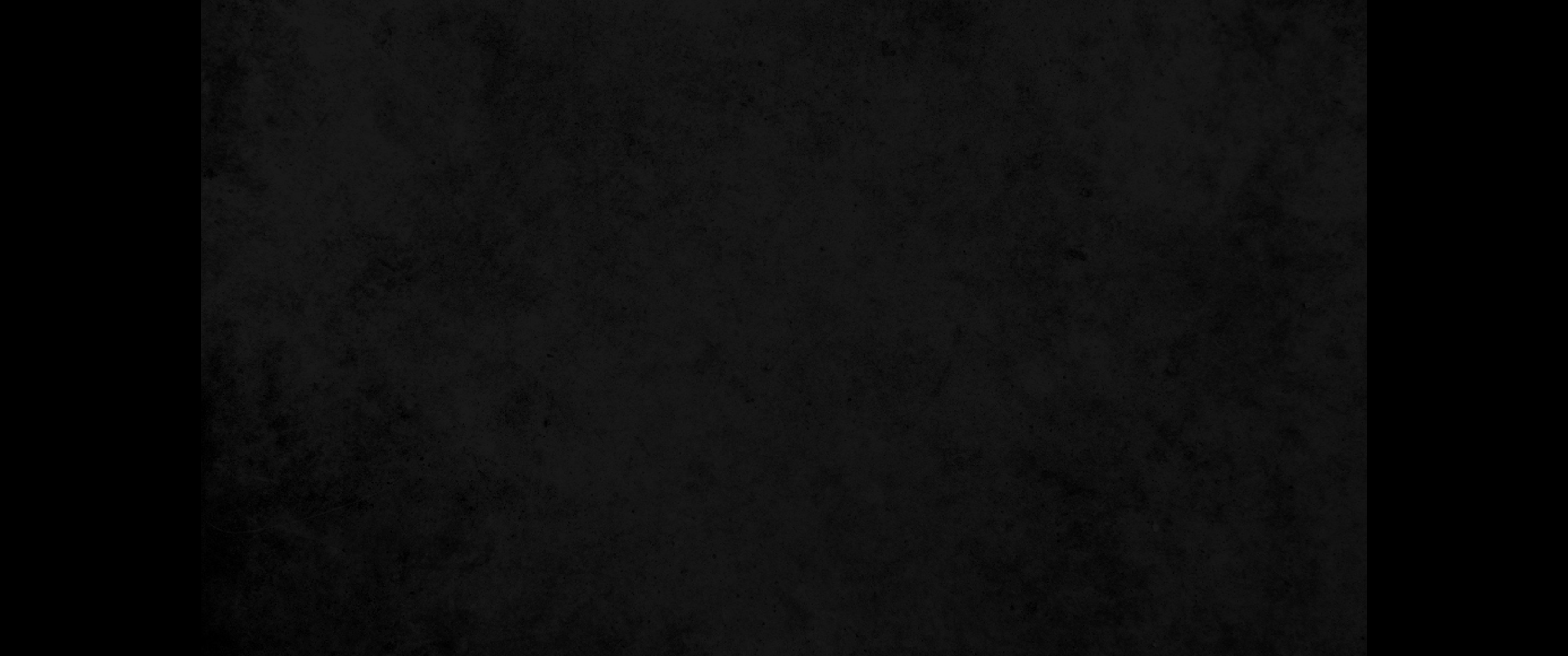 8. 흉패를 붙이고 흉패에 우림과 둠밈을 넣고8. He placed the breastpiece on him and put the Urim and Thummim in the breastpiece.
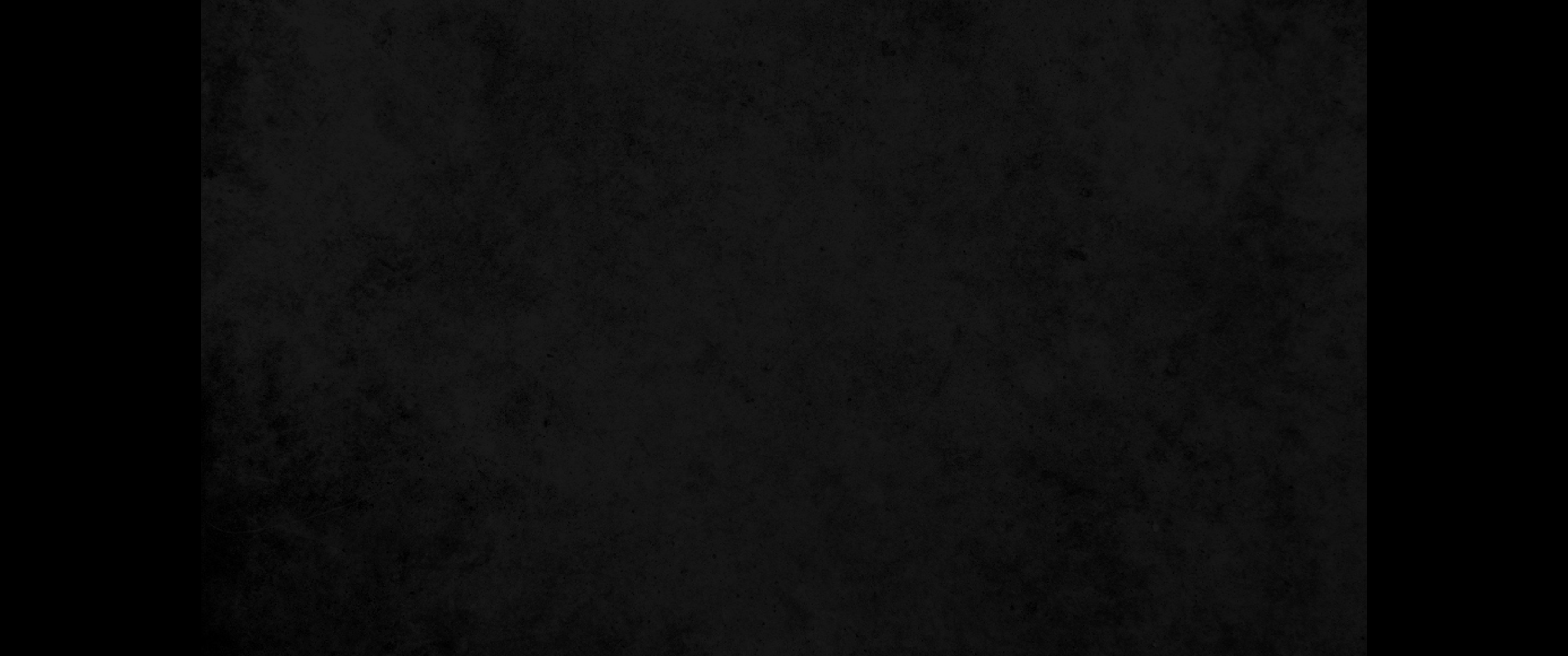 9. 그의 머리에 관을 씌우고 그 관 위 전면에 금 패를 붙이니 곧 거룩한 관이라 여호와께서 모세에게 명령하신 것과 같았더라9. Then he placed the turban on Aaron's head and set the gold plate, the sacred diadem, on the front of it, as the LORD commanded Moses.
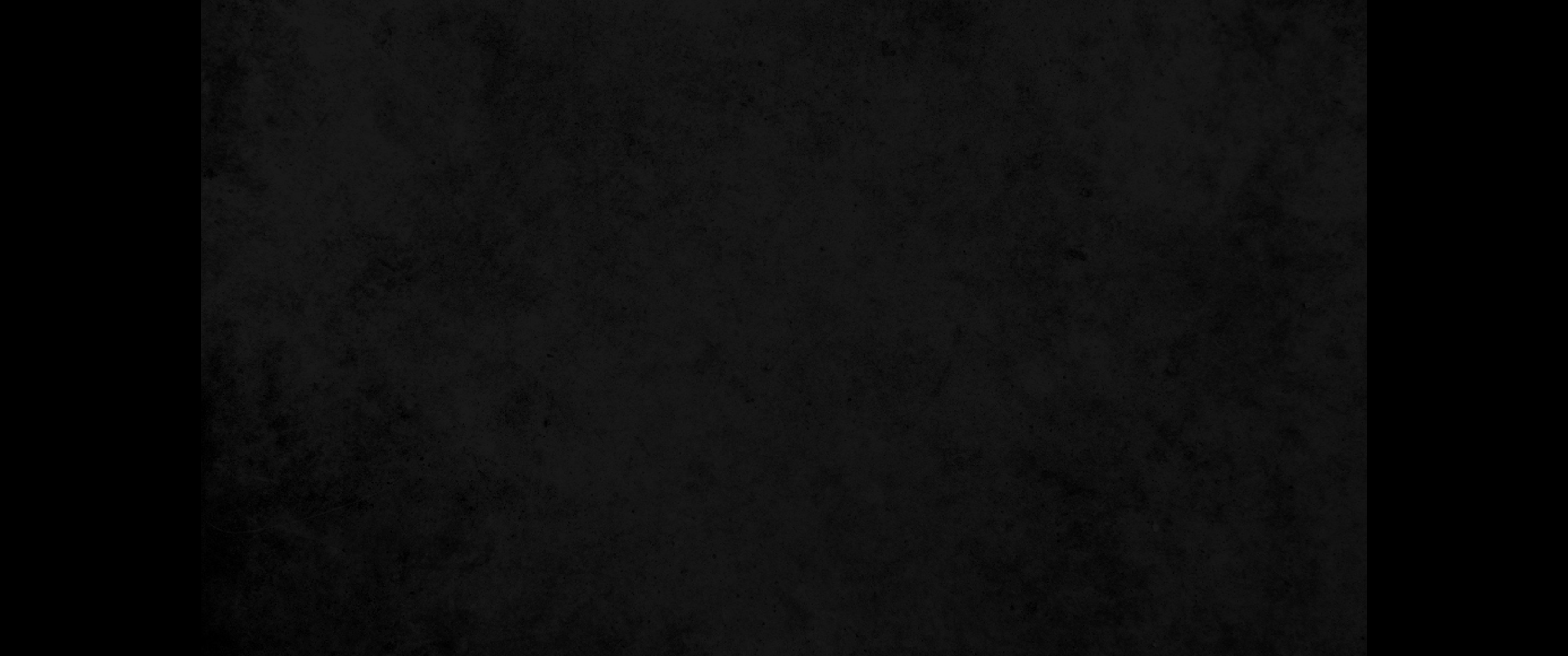 10. 모세가 관유를 가져다가 성막과 그 안에 있는 모든 것에 발라 거룩하게 하고10. Then Moses took the anointing oil and anointed the tabernacle and everything in it, and so consecrated them.
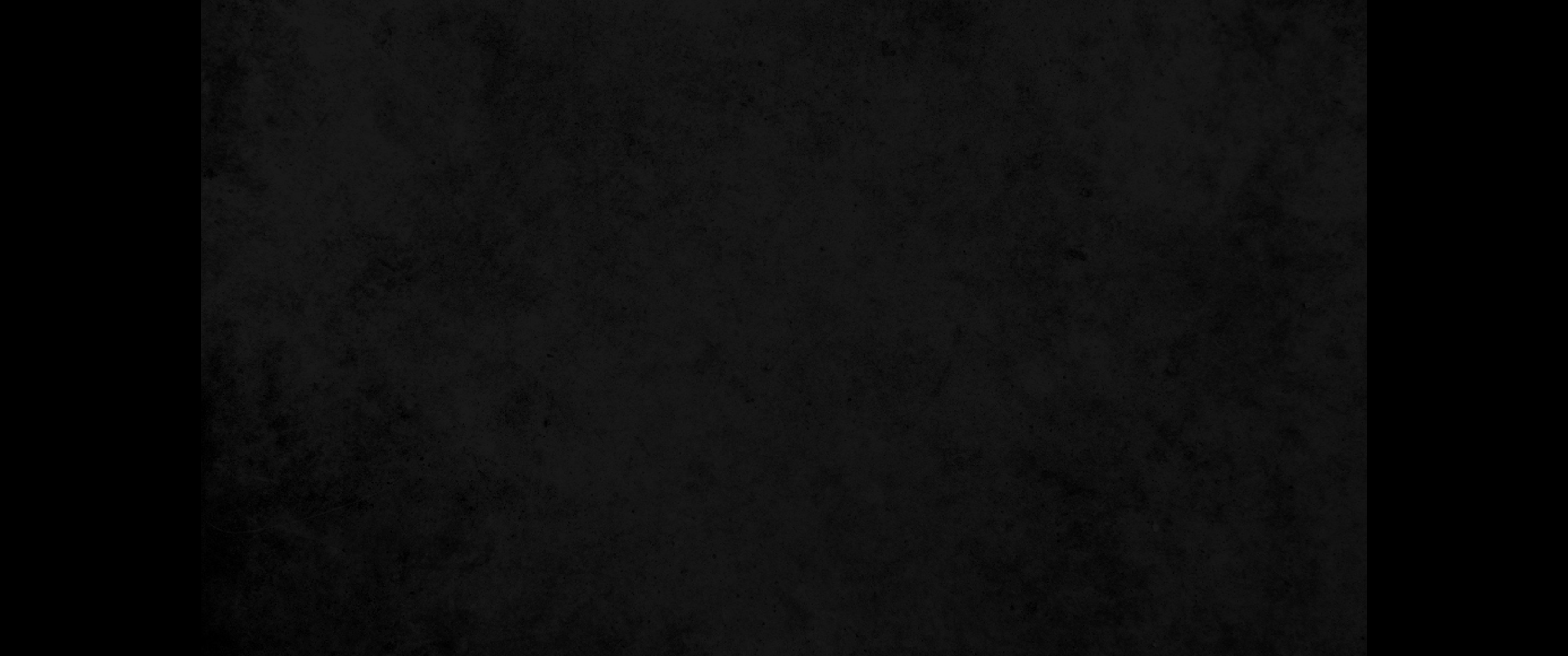 11. 또 제단에 일곱 번 뿌리고 또 그 제단과 그 모든 기구와 물두멍과 그 받침에 발라 거룩하게 하고11. He sprinkled some of the oil on the altar seven times, anointing the altar and all its utensils and the basin with its stand, to consecrate them.
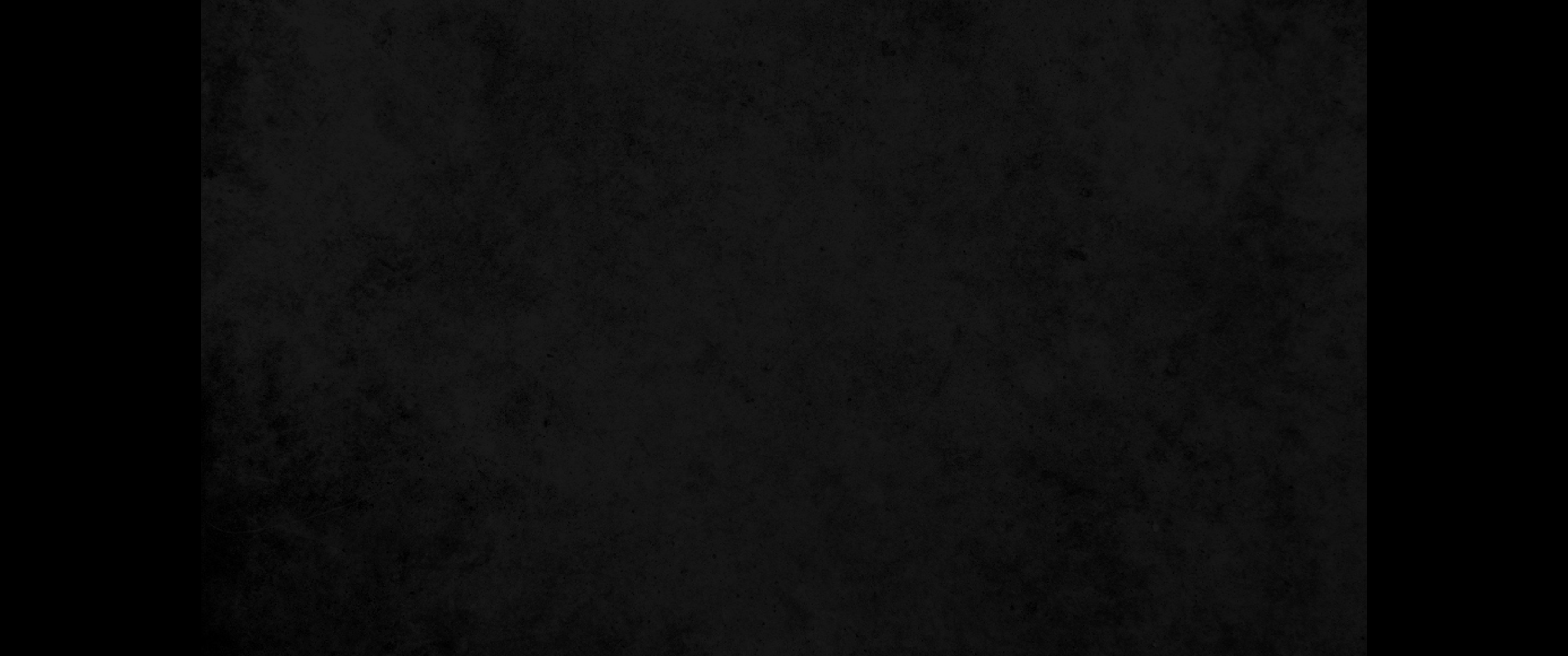 12. 또 관유를 아론의 머리에 붓고 그에게 발라 거룩하게 하고12. He poured some of the anointing oil on Aaron's head and anointed him to consecrate him.
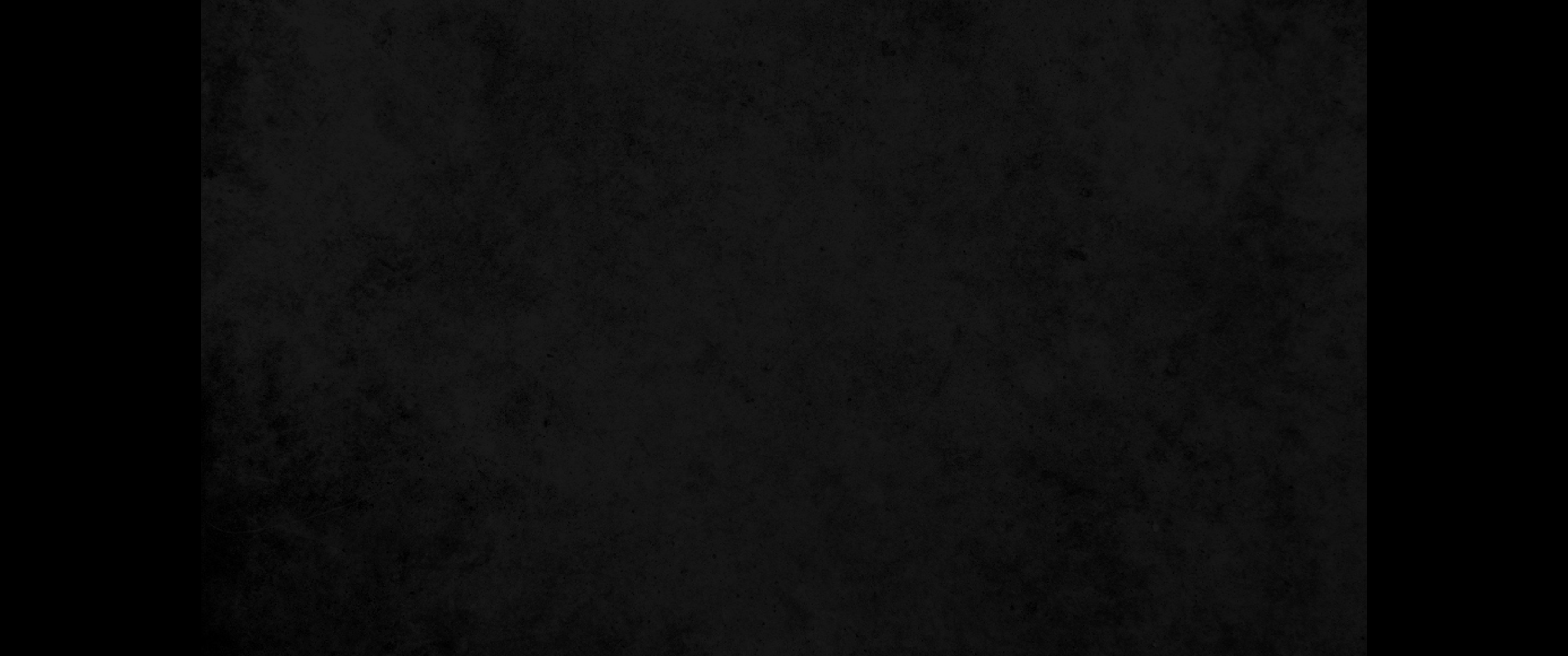 13. 모세가 또 아론의 아들들을 데려다가 그들에게 속옷을 입히고 띠를 띠우며 관을 씌웠으니 여호와께서 모세에게 명령하신 것과 같았더라13. Then he brought Aaron's sons forward, put tunics on them, tied sashes around them and put headbands on them, as the LORD commanded Moses.
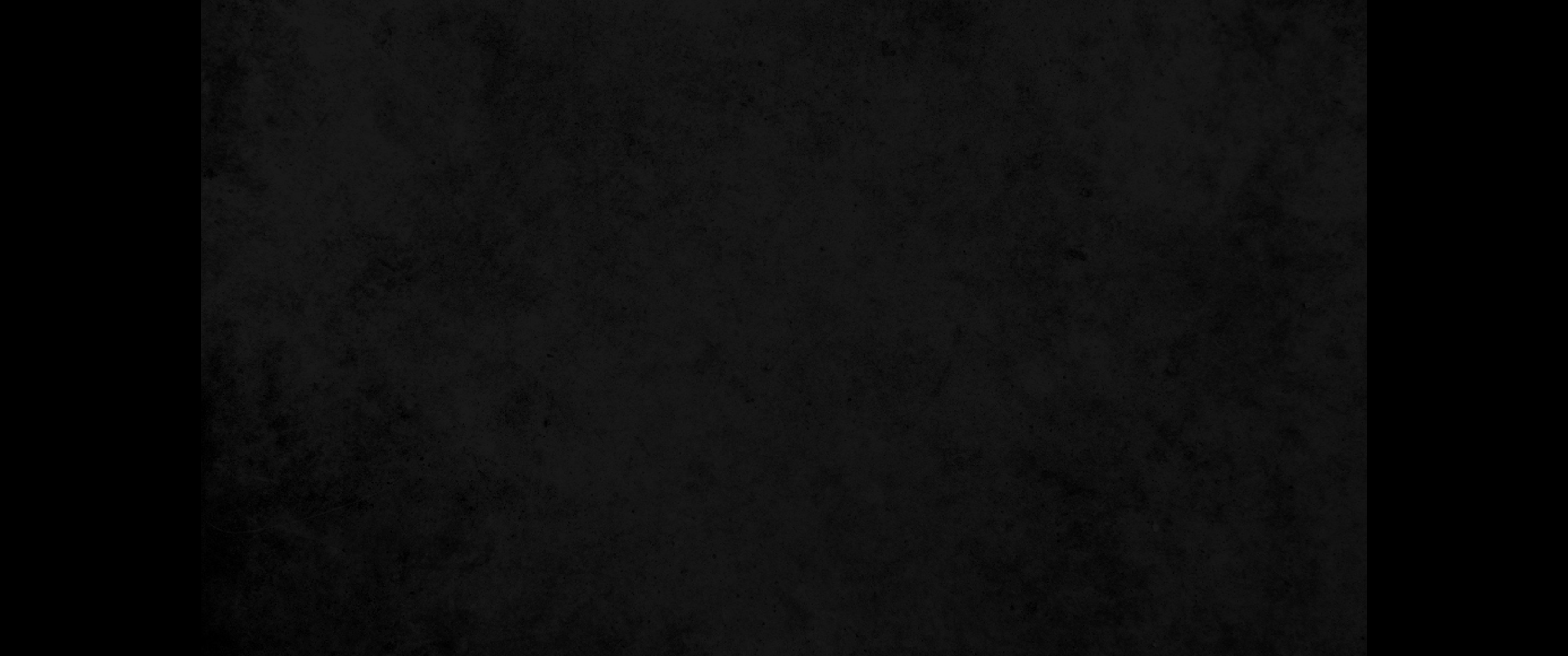 14. 모세가 또 속죄제의 수송아지를 끌어오니 아론과 그의 아들들이 그 속죄제의 수송아지 머리에 안수하매14. He then presented the bull for the sin offering, and Aaron and his sons laid their hands on its head.
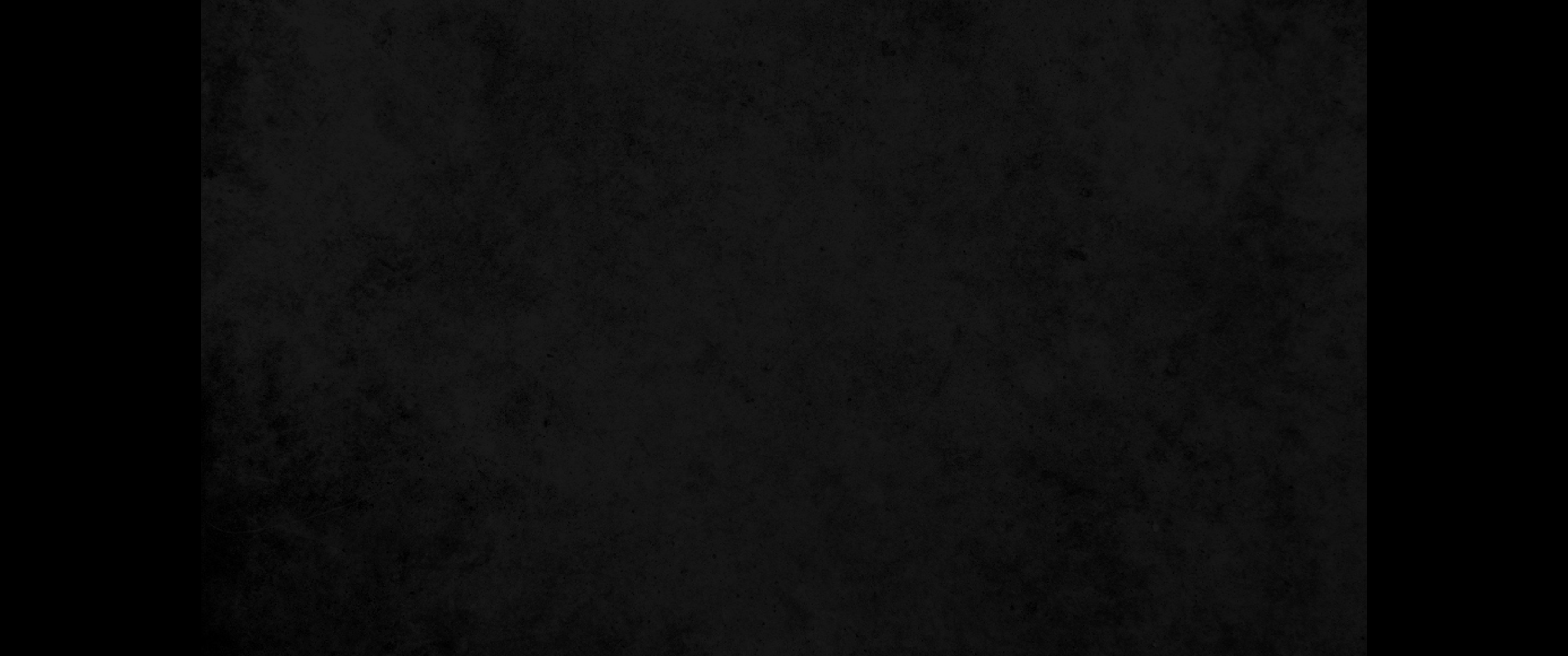 15. 모세가 잡고 그 피를 가져다가 손가락으로 그 피를 제단의 네 귀퉁이 뿔에 발라 제단을 깨끗하게 하고 그 피는 제단 밑에 쏟아 제단을 속하여 거룩하게 하고15. Moses slaughtered the bull and took some of the blood, and with his finger he put it on all the horns of the altar to purify the altar. He poured out the rest of the blood at the base of the altar. So he consecrated it to make atonement for it.
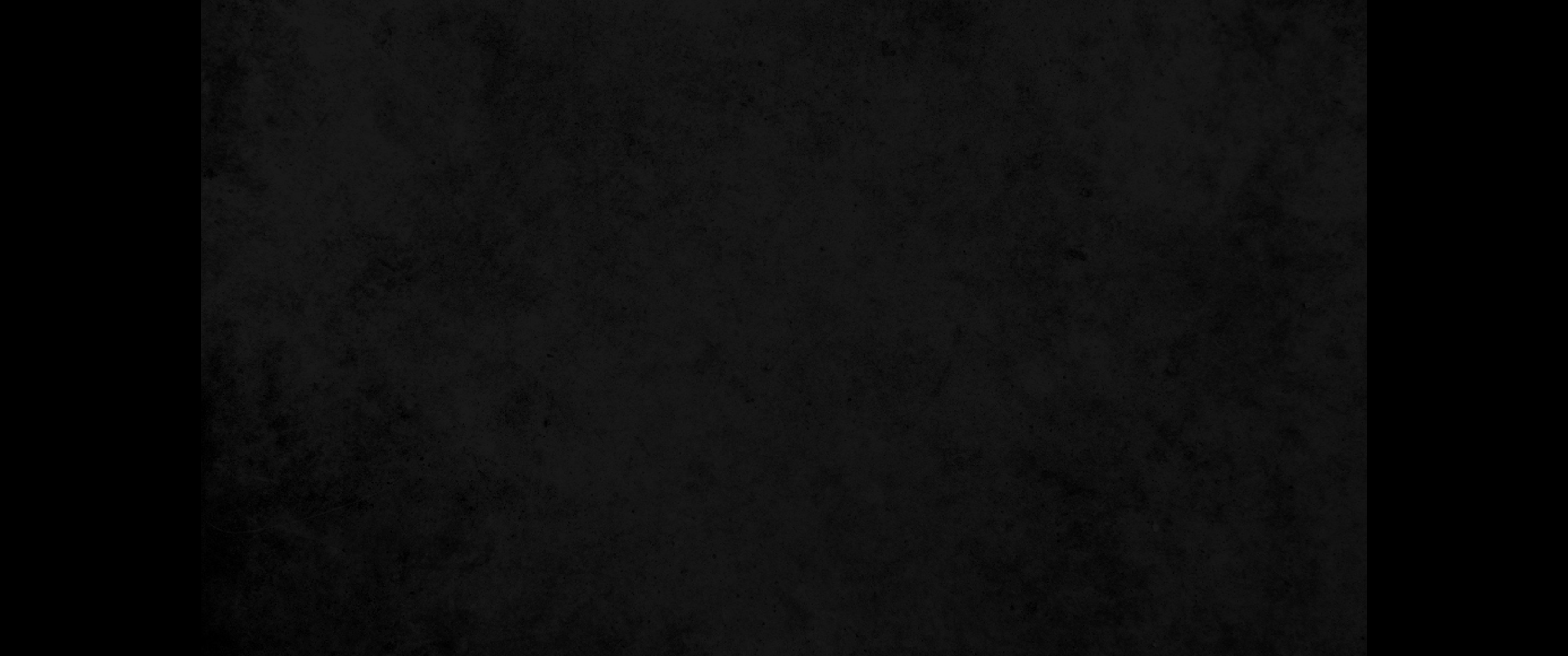 16. 또 내장에 덮인 모든 기름과 간 꺼풀과 두 콩팥과 그 기름을 가져다가 모세가 제단 위에 불사르고16. Moses also took all the fat around the inner parts, the covering of the liver, and both kidneys and their fat, and burned it on the altar.
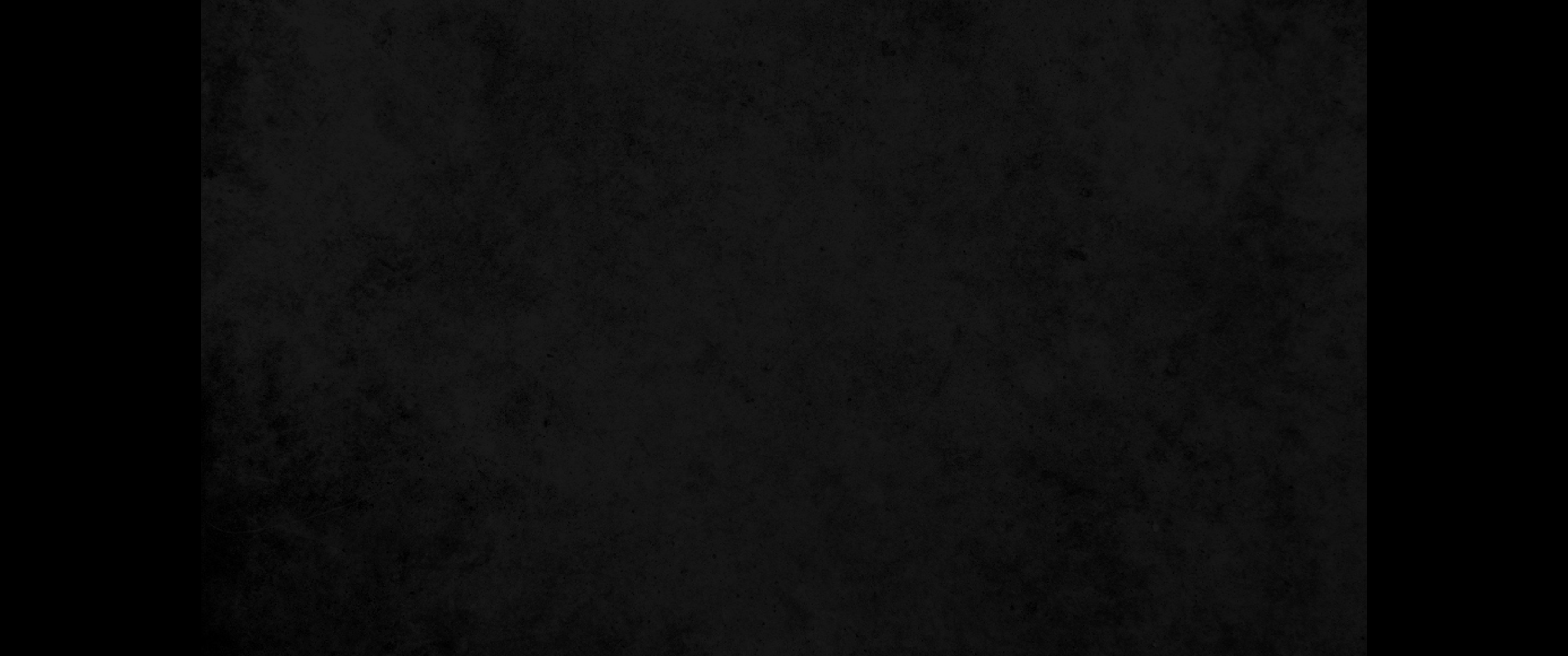 17. 그 수송아지 곧 그 가죽과 고기와 똥은 진영 밖에서 불살랐으니 여호와께서 모세에게 명령하심과 같았더라17. But the bull with its hide and its flesh and its offal he burned up outside the camp, as the LORD commanded Moses.
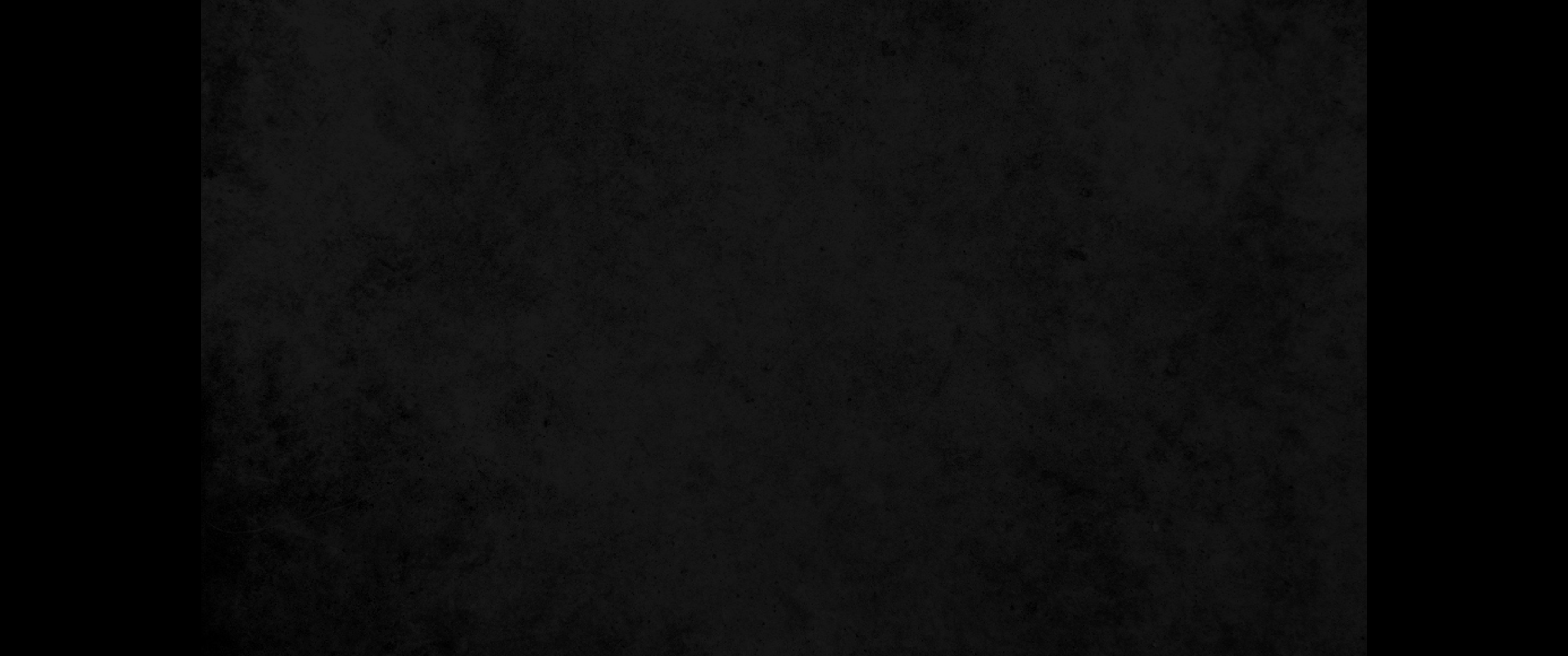 18. 또 번제의 숫양을 드릴새 아론과 그의 아들들이 그 숫양의 머리에 안수하매18. He then presented the ram for the burnt offering, and Aaron and his sons laid their hands on its head.
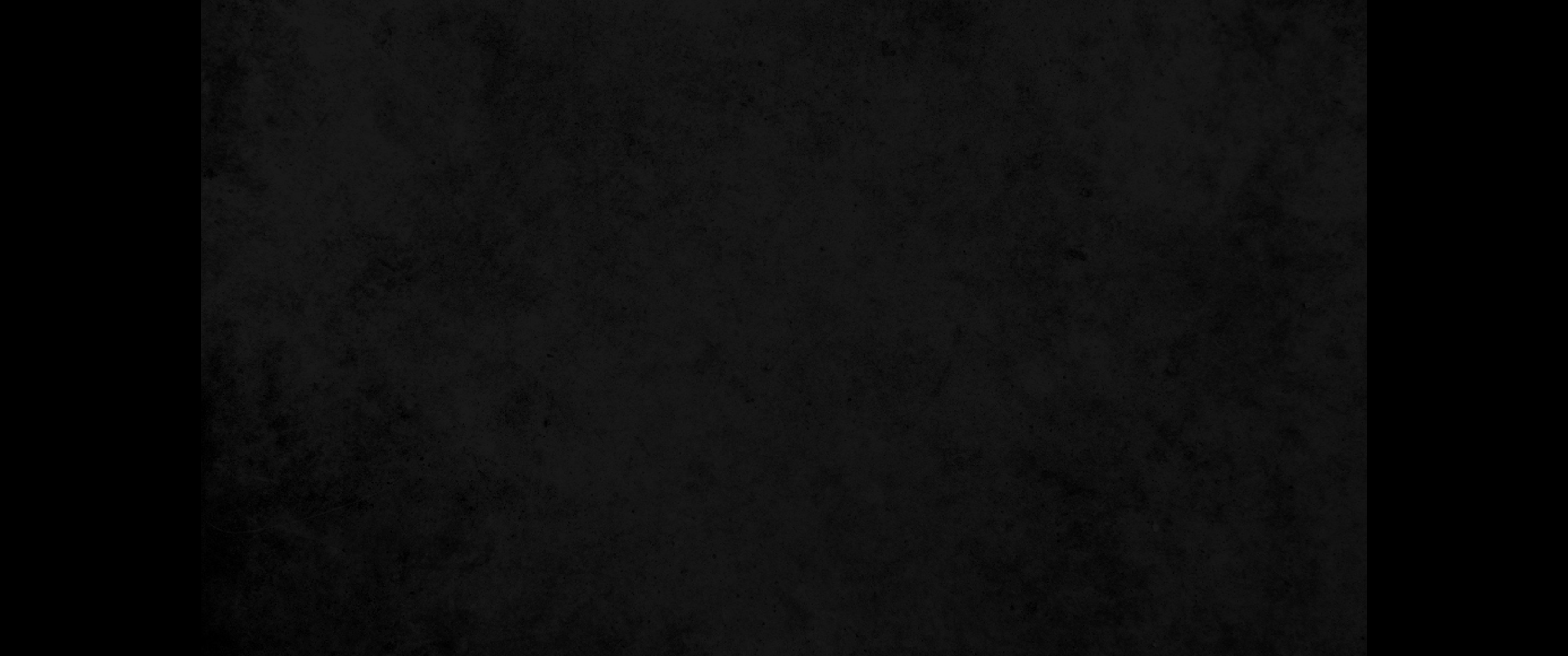 19. 모세가 잡아 그 피를 제단 사방에 뿌리고19. Then Moses slaughtered the ram and sprinkled the blood against the altar on all sides.
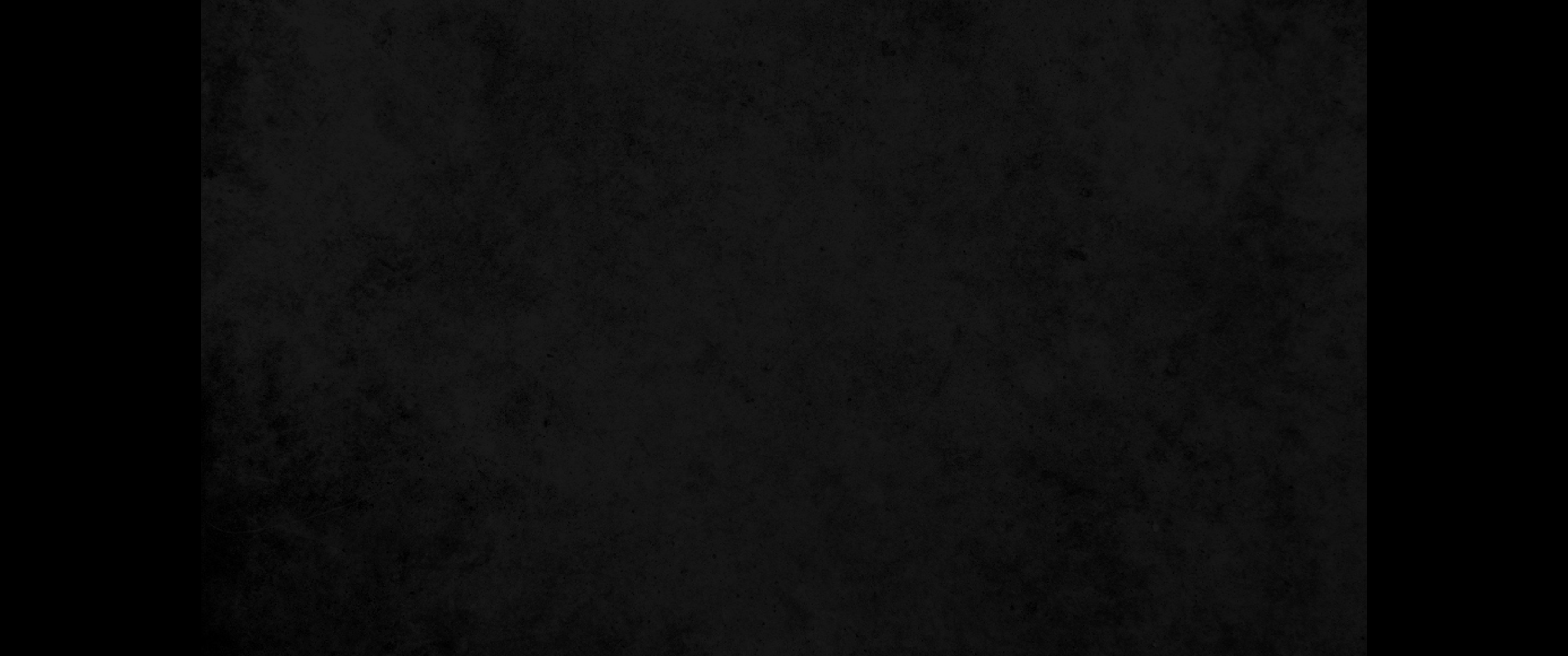 20. 그 숫양의 각을 뜨고 모세가 그 머리와 각 뜬 것과 기름을 불사르고20. He cut the ram into pieces and burned the head, the pieces and the fat.
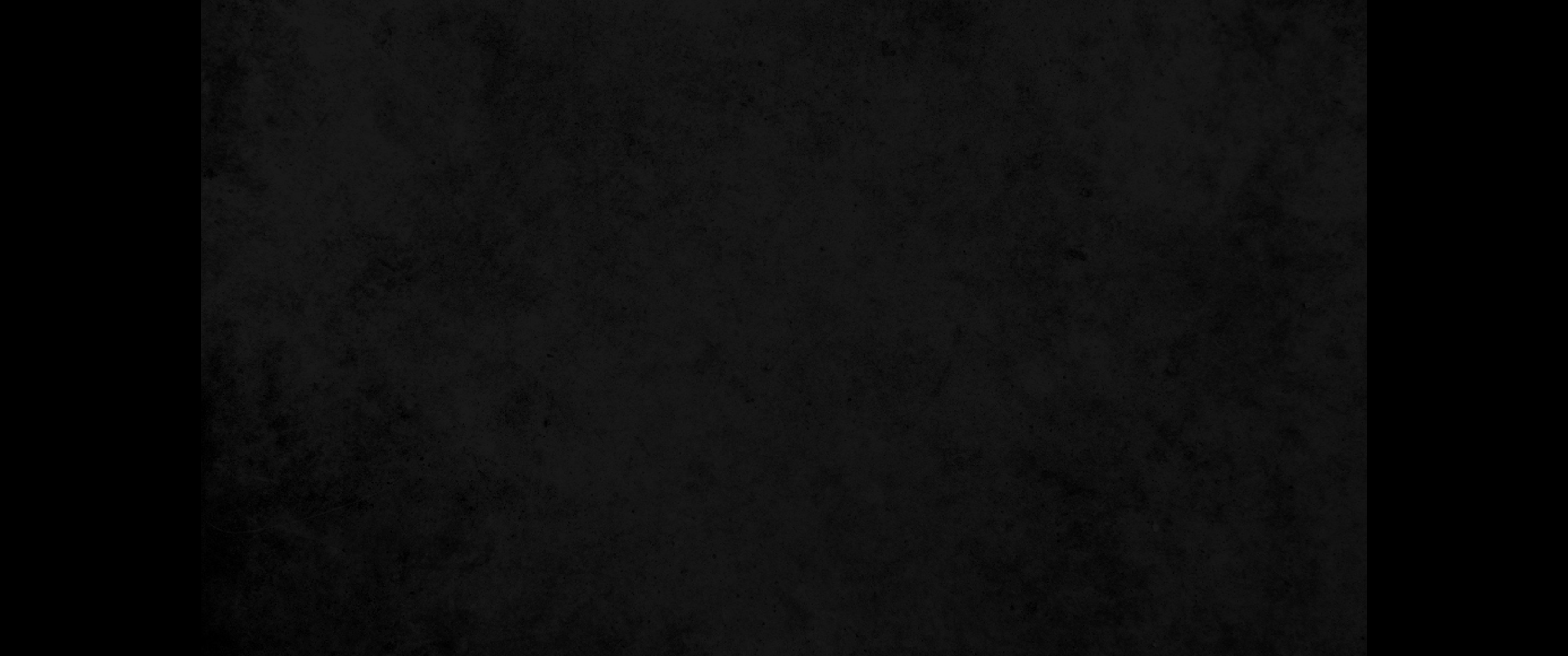 21. 물로 내장과 정강이들을 씻고 모세가 그 숫양의 전부를 제단 위에서 불사르니 이는 향기로운 냄새를 위하여 드리는 번제로 여호와께 드리는 화제라 여호와께서 모세에게 명령하심과 같았더라21. He washed the inner parts and the legs with water and burned the whole ram on the altar as a burnt offering, a pleasing aroma, an offering made to the LORD by fire, as the LORD commanded Moses.
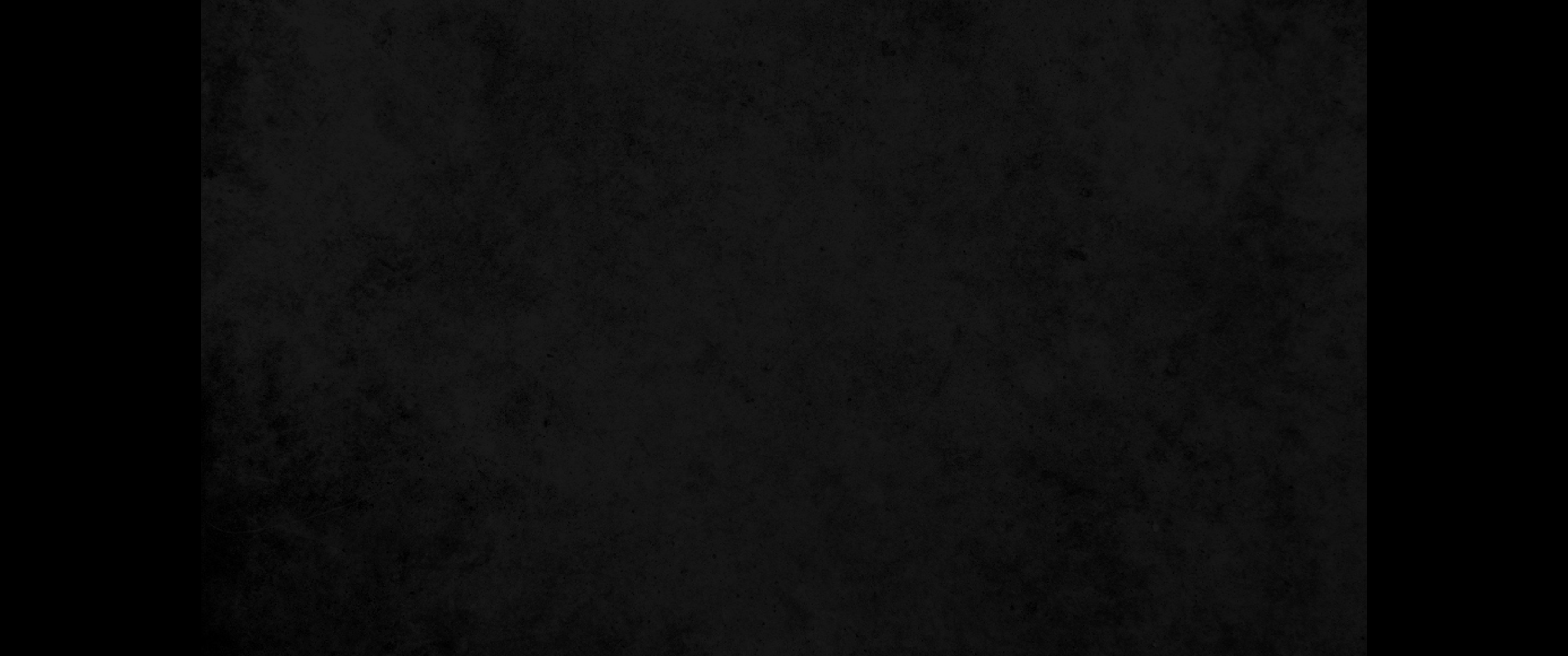 22. 또 다른 숫양 곧 위임식의 숫양을 드릴새 아론과 그의 아들들이 그 숫양의 머리에 안수하매22. He then presented the other ram, the ram for the ordination, and Aaron and his sons laid their hands on its head.
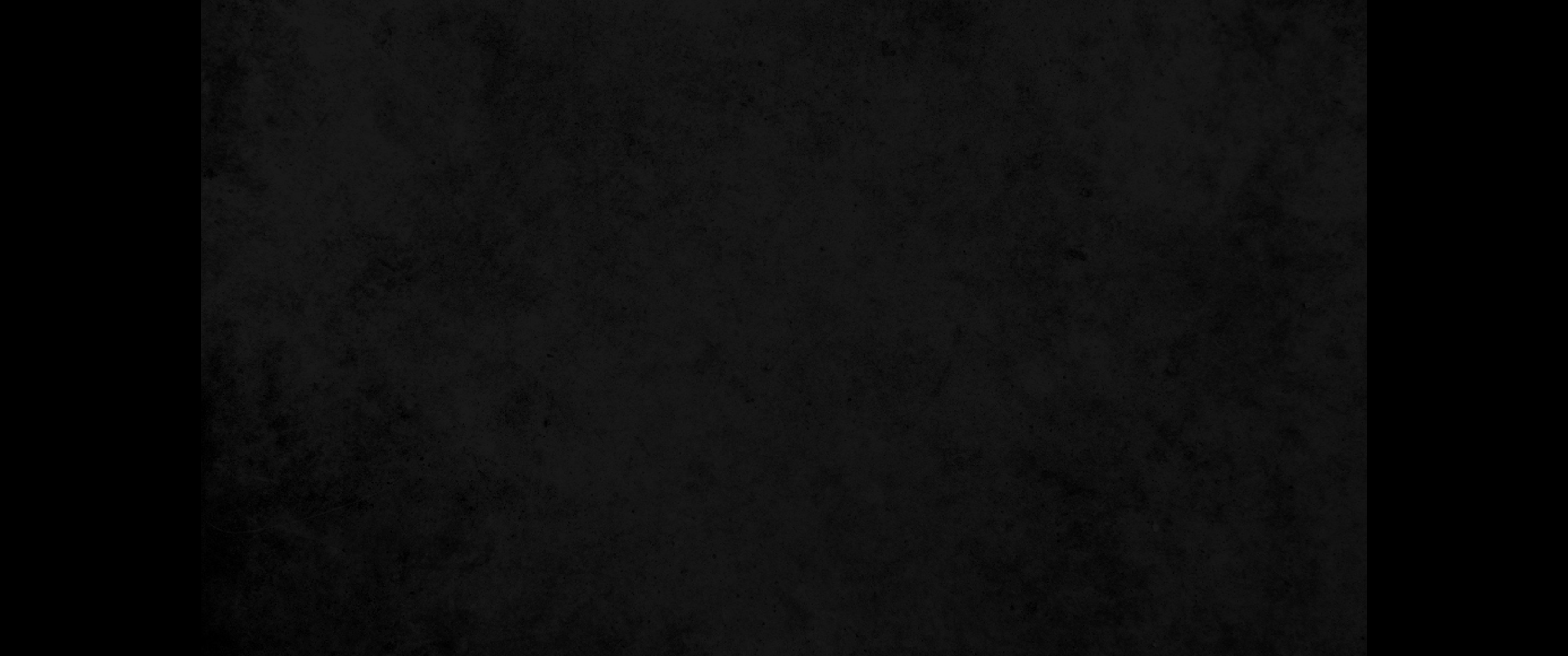 23. 모세가 잡고 그 피를 가져다가 아론의 오른쪽 귓부리와 그의 오른쪽 엄지 손가락과 그의 오른쪽 엄지 발가락에 바르고23. Moses slaughtered the ram and took some of its blood and put it on the lobe of Aaron's right ear, on the thumb of his right hand and on the big toe of his right foot.
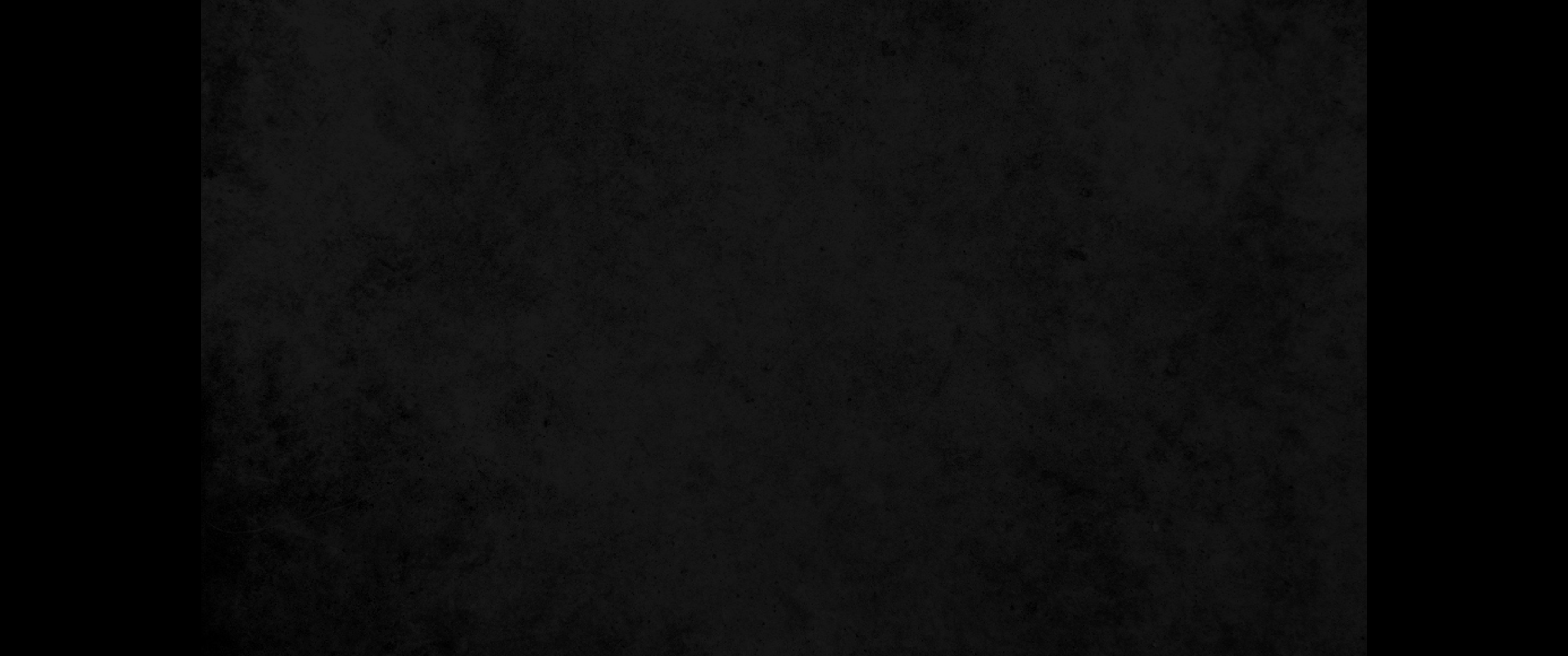 24. 아론의 아들들을 데려다가 모세가 그 오른쪽 귓부리와 그들의 손의 오른쪽 엄지 손가락과 그들의 발의 오른쪽 엄지 발가락에 그 피를 바르고 또 모세가 그 피를 제단 사방에 뿌리고24. Moses also brought Aaron's sons forward and put some of the blood on the lobes of their right ears, on the thumbs of their right hands and on the big toes of their right feet. Then he sprinkled blood against the altar on all sides.
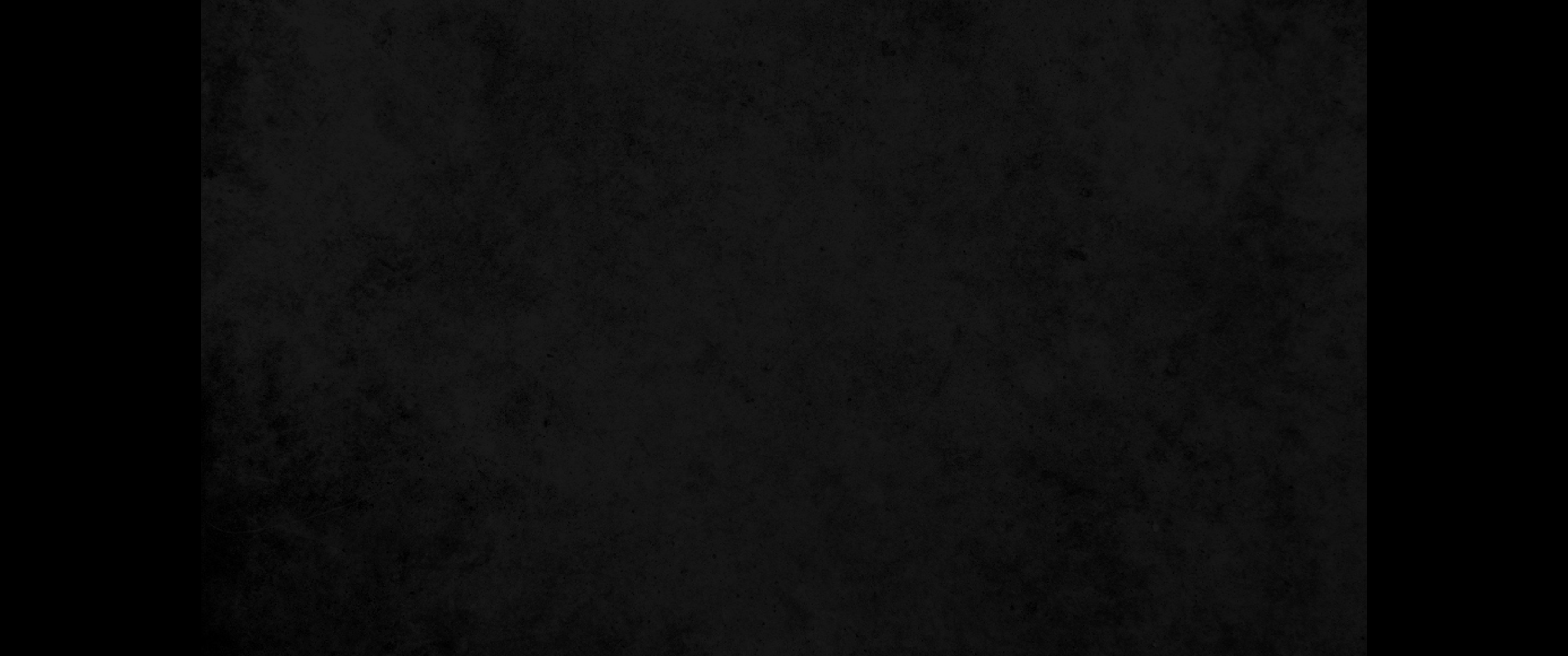 25. 그가 또 그 기름과 기름진 꼬리와 내장에 덮인 모든 기름과 간 꺼풀과 두 콩팥과 그 기름과 오른쪽 뒷다리를 떼어내고25. He took the fat, the fat tail, all the fat around the inner parts, the covering of the liver, both kidneys and their fat and the right thigh.
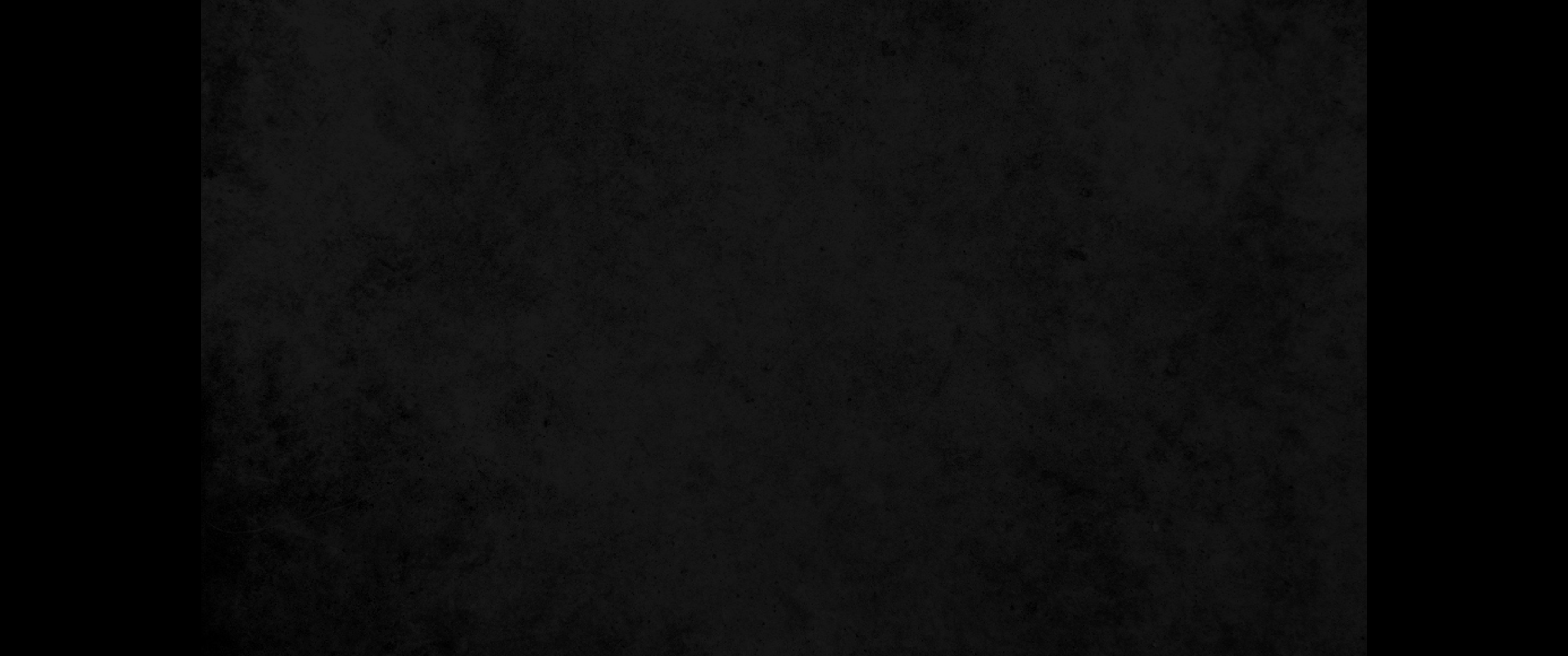 26. 여호와 앞 무교병 광주리에서 무교병 한 개와 기름 섞은 떡 한 개와 전병 한 개를 가져다가 그 기름 위에와 오른쪽 뒷다리 위에 놓아26. Then from the basket of bread made without yeast, which was before the LORD, he took a cake of bread, and one made with oil, and a wafer; he put these on the fat portions and on the right thigh.
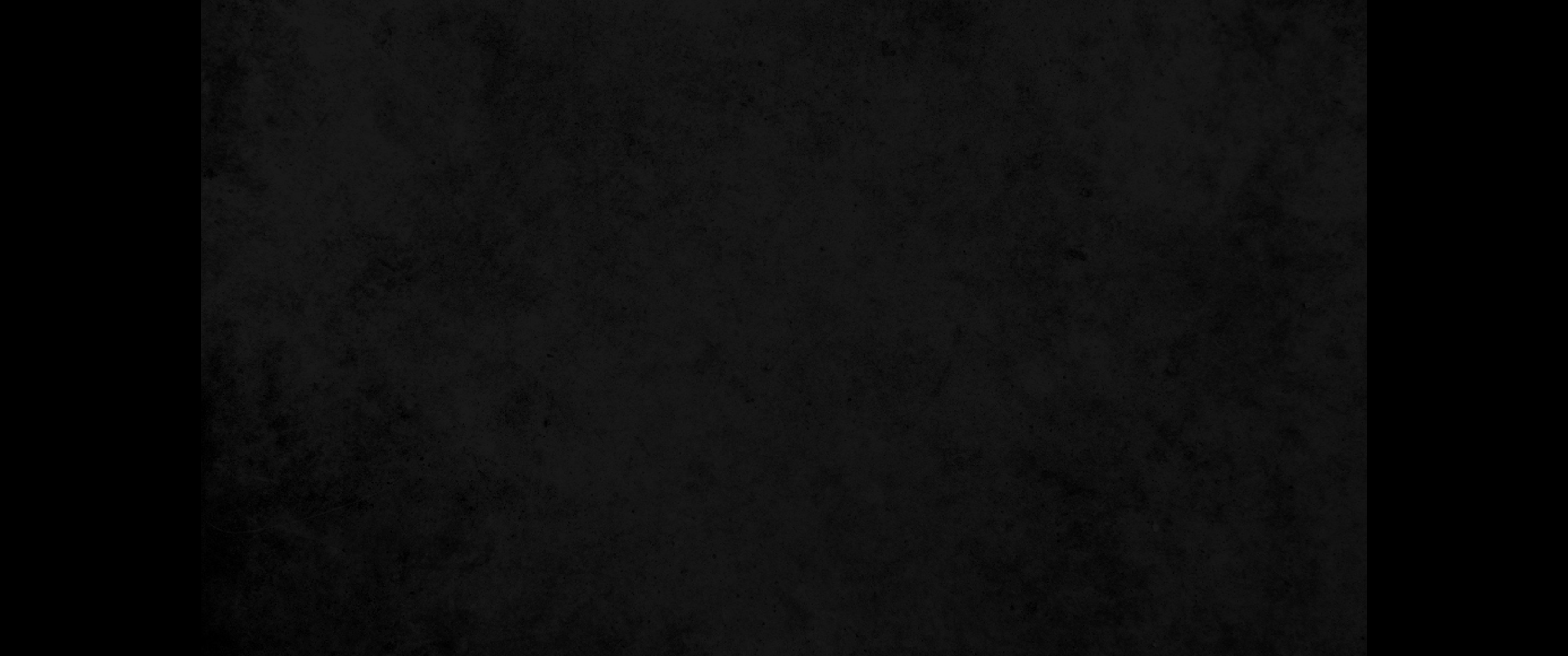 27. 그 전부를 아론의 손과 그의 아들들의 손에 두어 여호와 앞에 흔들어 요제를 삼게 하고27. He put all these in the hands of Aaron and his sons and waved them before the LORD as a wave offering.
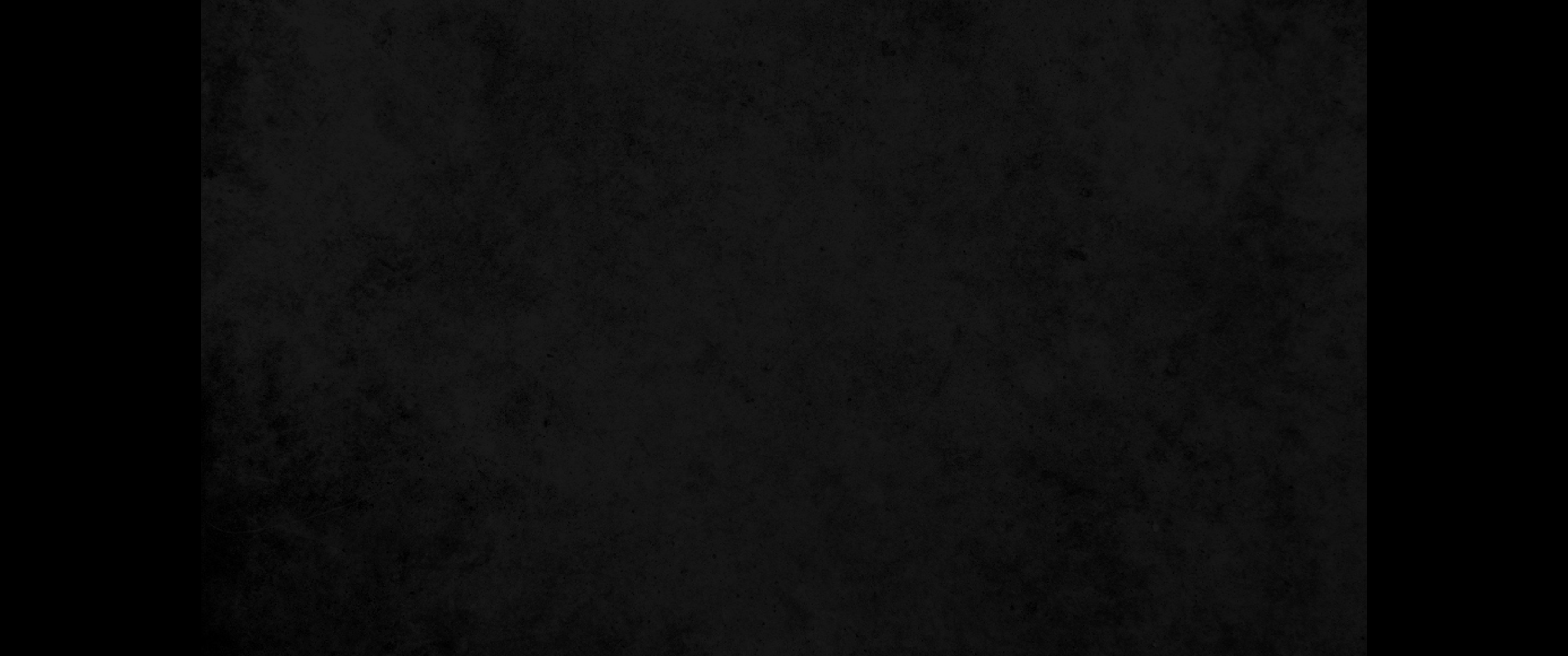 28. 모세가 그것을 그들의 손에서 가져다가 제단 위에 있는 번제물 위에 불사르니 이는 향기로운 냄새를 위하여 드리는 위임식 제사로 여호와께 드리는 화제라28. Then Moses took them from their hands and burned them on the altar on top of the burnt offering as an ordination offering, a pleasing aroma, an offering made to the LORD by fire.
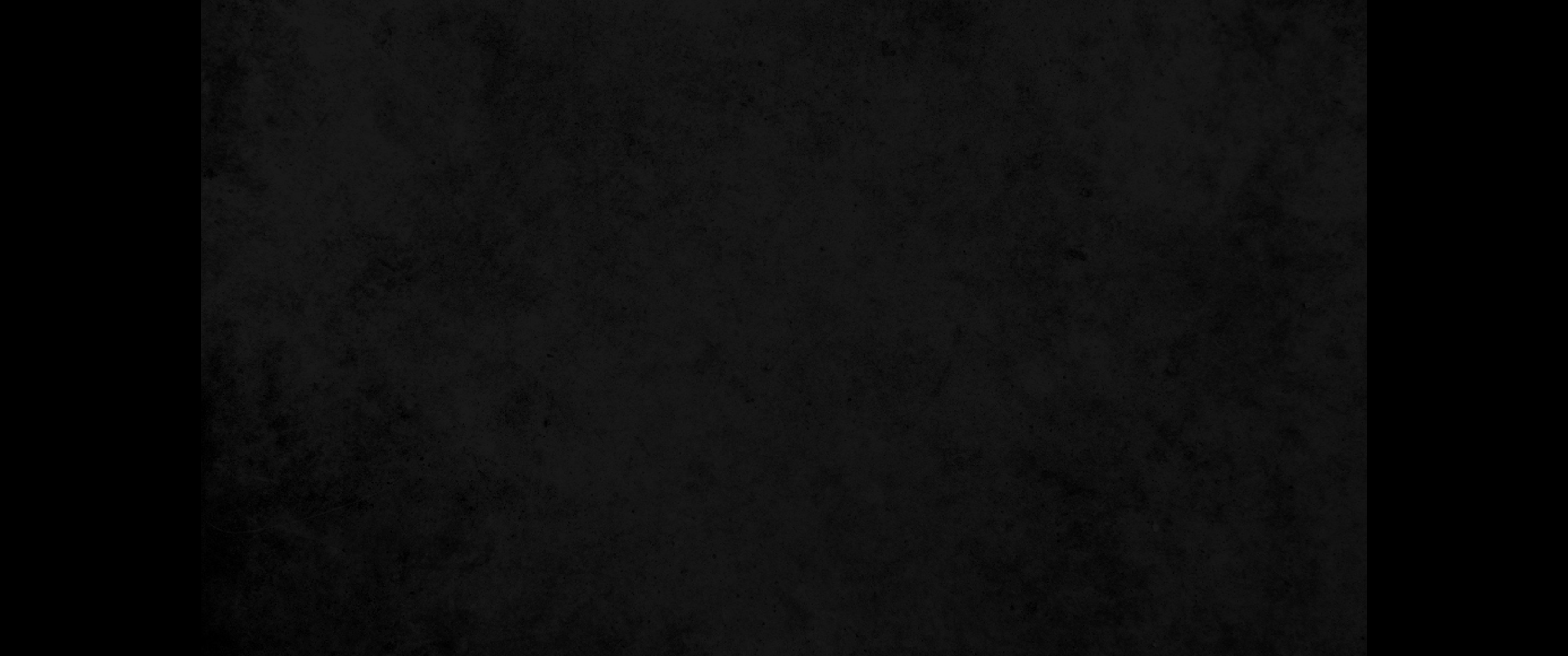 29. 이에 모세가 그 가슴을 가져다가 여호와 앞에 흔들어 요제를 삼았으니 이는 위임식에서 잡은 숫양 중 모세의 몫이라 여호와께서 모세에게 명령하심과 같았더라29. He also took the breast-Moses' share of the ordination ram-and waved it before the LORD as a wave offering, as the LORD commanded Moses.
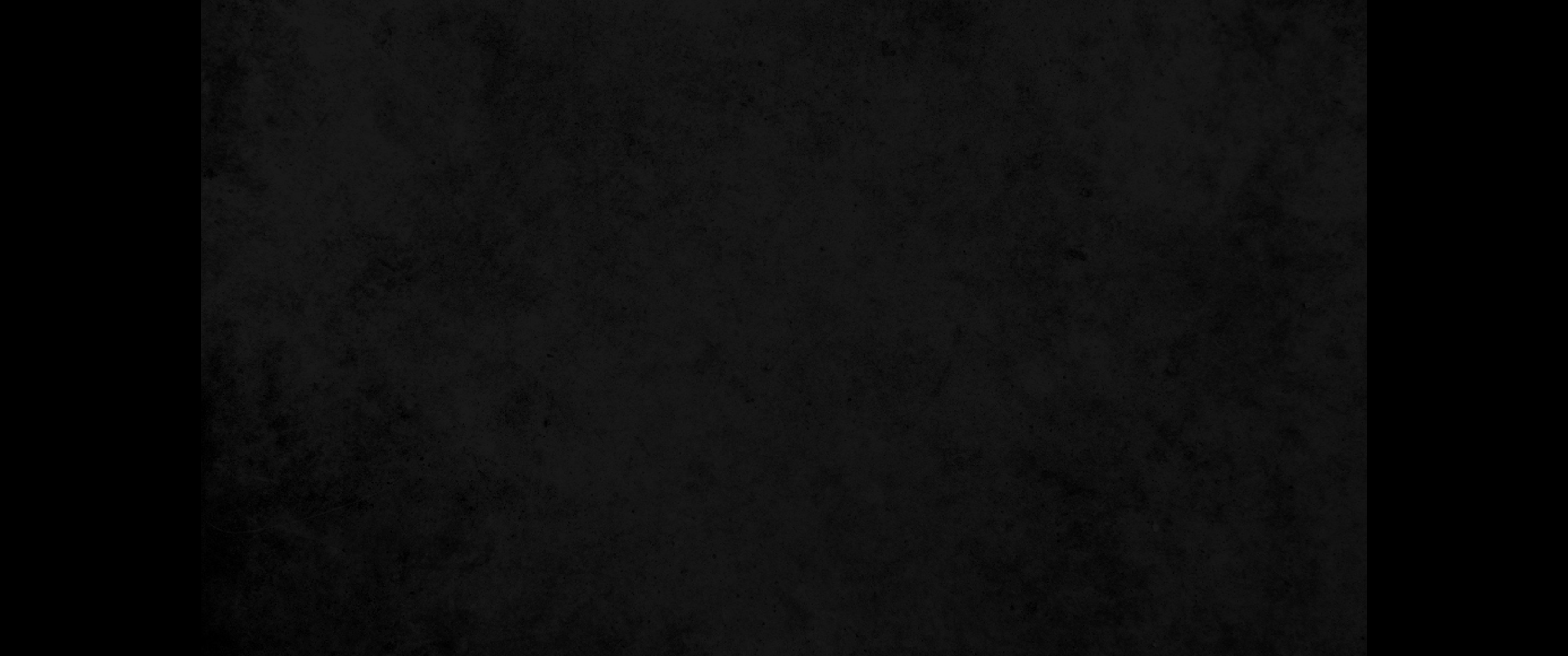 30. 모세가 관유와 제단 위의 피를 가져다가 아론과 그의 옷과 그의 아들들과 그의 아들들의 옷에 뿌려서 아론과 그의 옷과 그의 아들들과 그의 아들들의 옷을 거룩하게 하고30. Then Moses took some of the anointing oil and some of the blood from the altar and sprinkled them on Aaron and his garments and on his sons and their garments. So he consecrated Aaron and his garments and his sons and their garments.
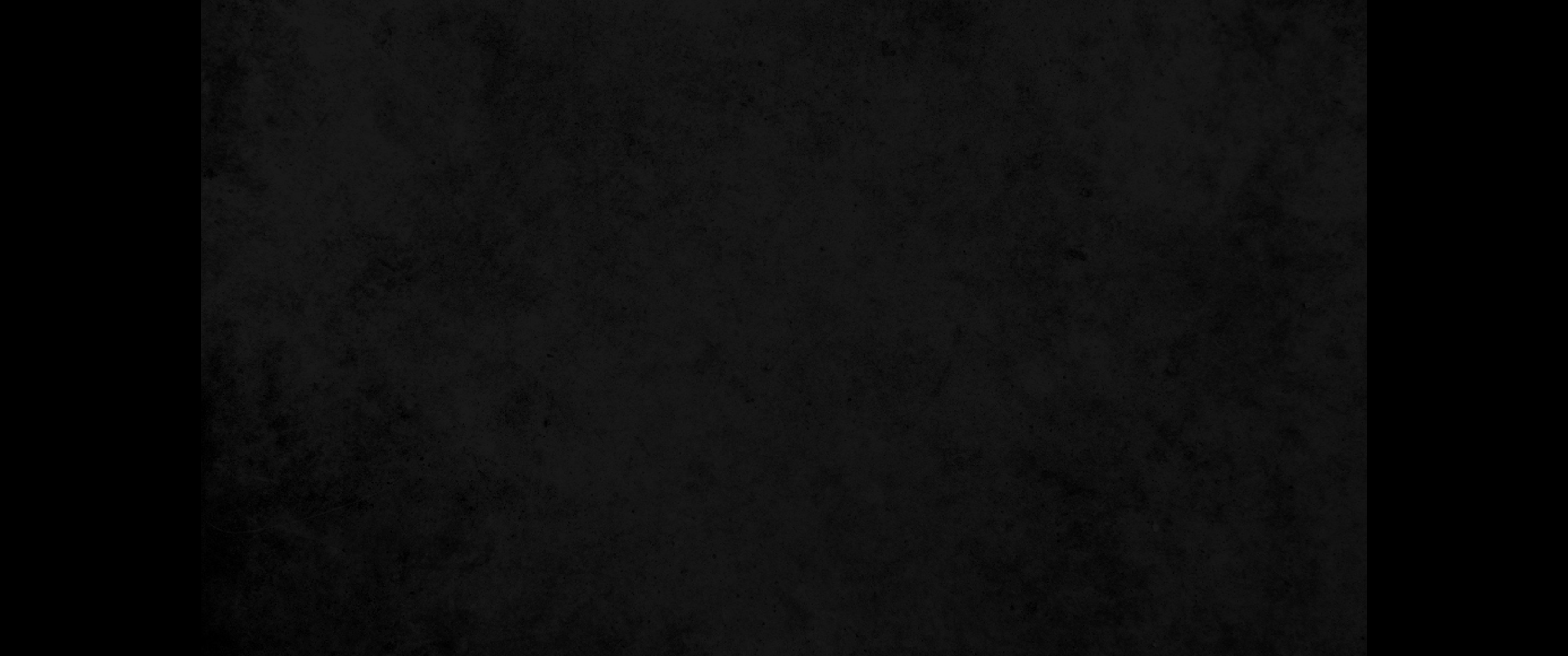 31. 모세가 아론과 그의 아들들에게 이르되 내게 이미 명령하시기를 아론과 그의 아들들은 먹으라 하셨은즉 너희는 회막 문에서 그 고기를 삶아 위임식 광주리 안의 떡과 아울러 그 곳에서 먹고31. Moses then said to Aaron and his sons, "Cook the meat at the entrance to the Tent of Meeting and eat it there with the bread from the basket of ordination offerings, as I commanded, saying, 'Aaron and his sons are to eat it.'
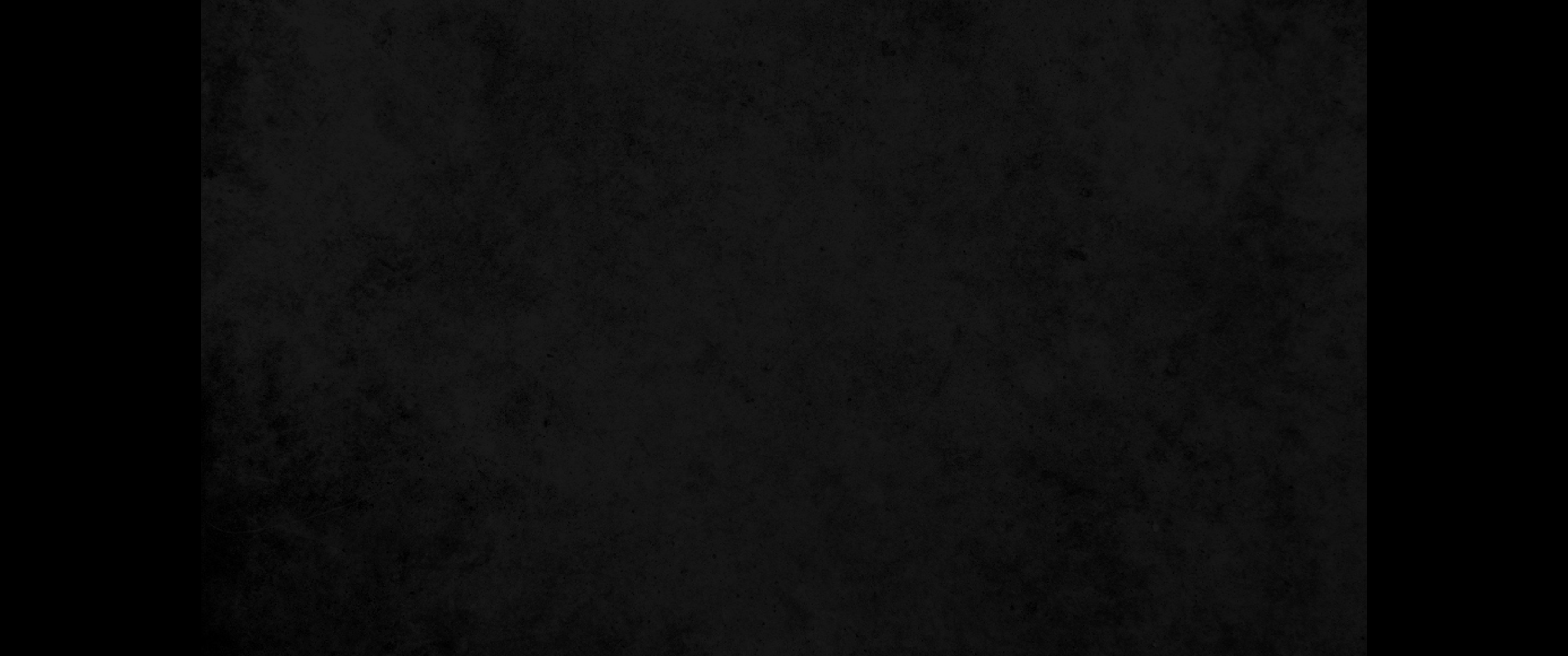 32. 고기와 떡의 나머지는 불사를지며32. Then burn up the rest of the meat and the bread.
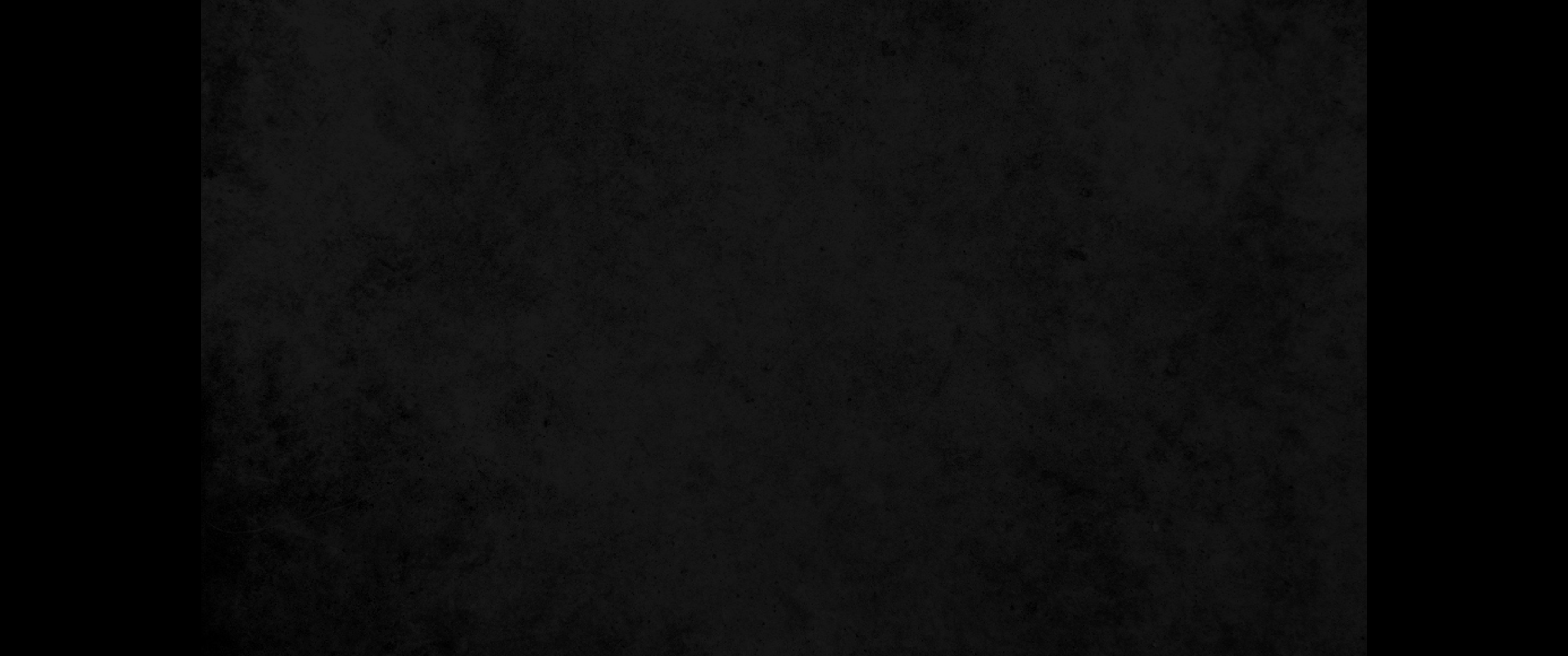 33. 위임식은 이레 동안 행하나니 위임식이 끝나는 날까지 이레 동안은 회막 문에 나가지 말라33. Do not leave the entrance to the Tent of Meeting for seven days, until the days of your ordination are completed, for your ordination will last seven days.
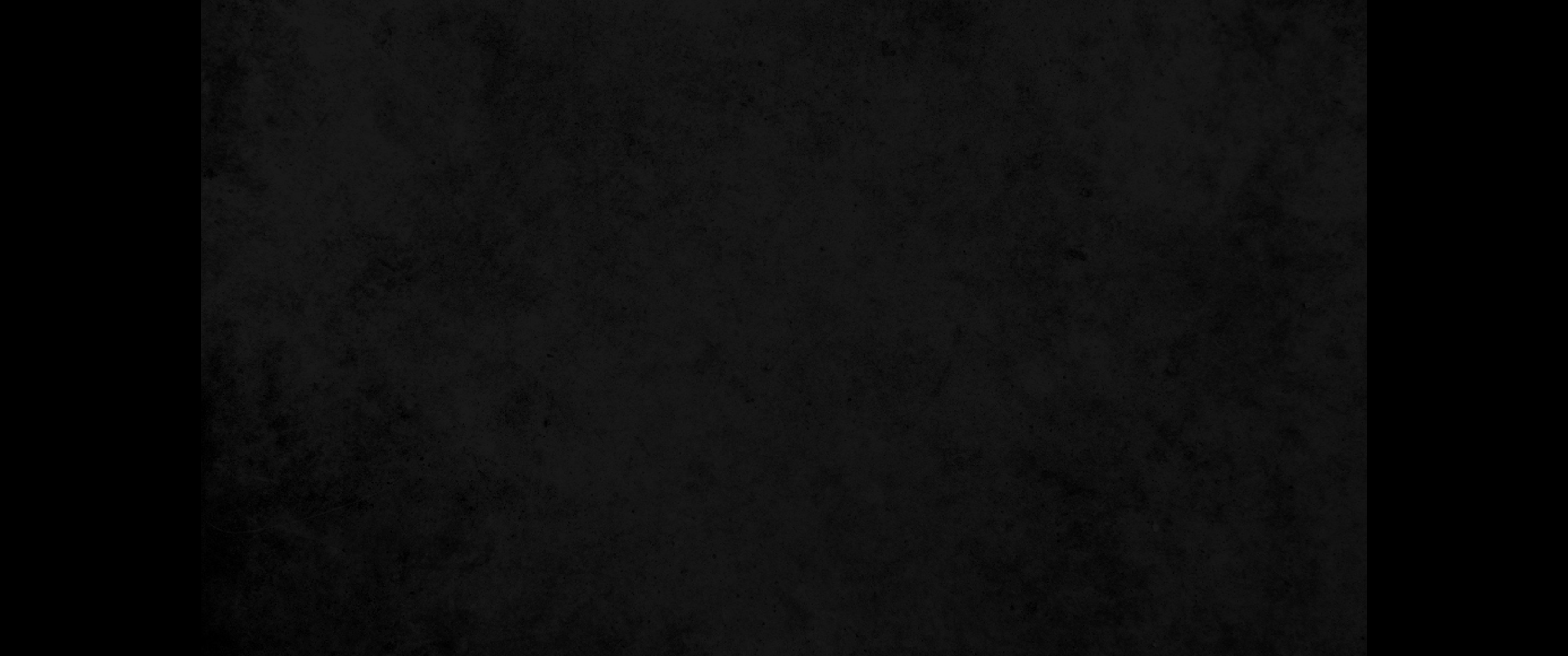 34. 오늘 행한 것은 여호와께서 너희를 위하여 속죄하게 하시려고 명령하신 것이니34. What has been done today was commanded by the LORD to make atonement for you.
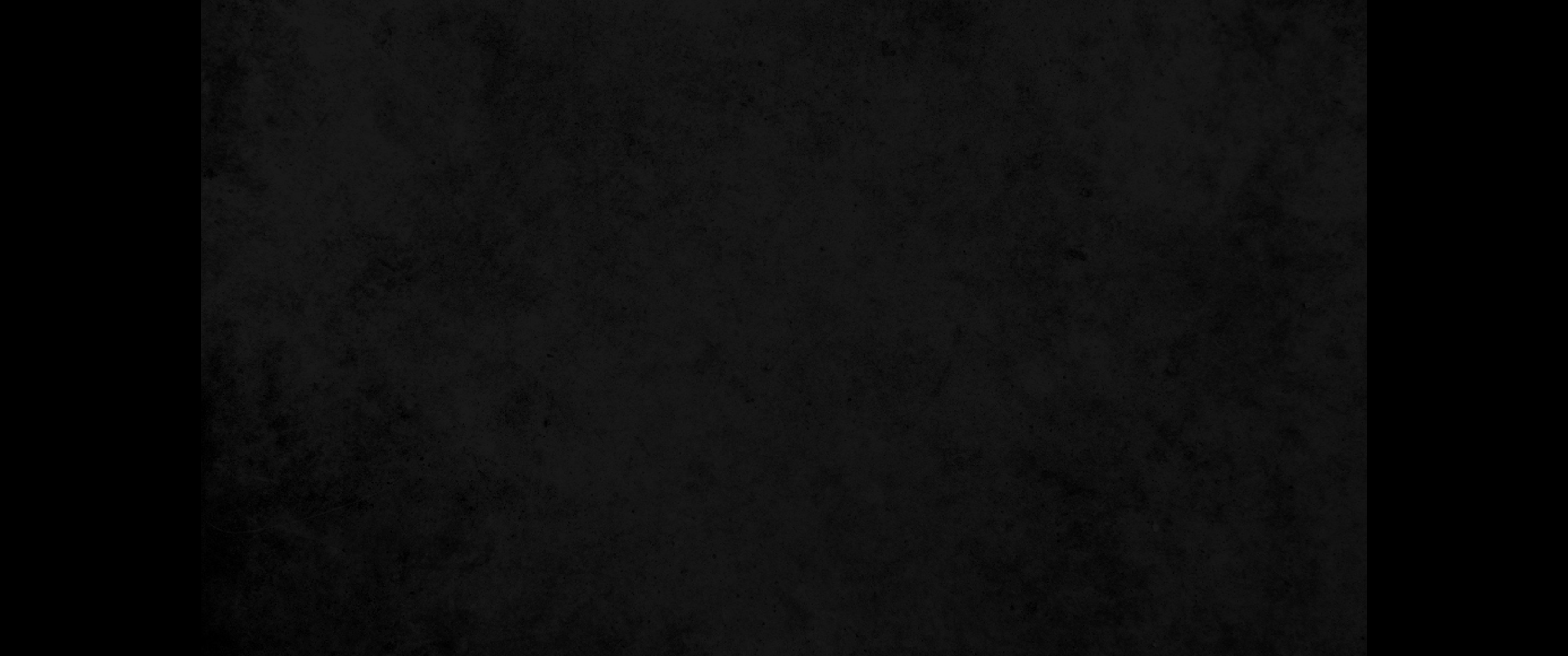 35. 너희는 칠 주야를 회막 문에 머물면서 여호와께서 지키라고 하신 것을 지키라 그리하면 사망을 면하리라 내가 이같이 명령을 받았느니라35. You must stay at the entrance to the Tent of Meeting day and night for seven days and do what the LORD requires, so you will not die; for that is what I have been commanded.'
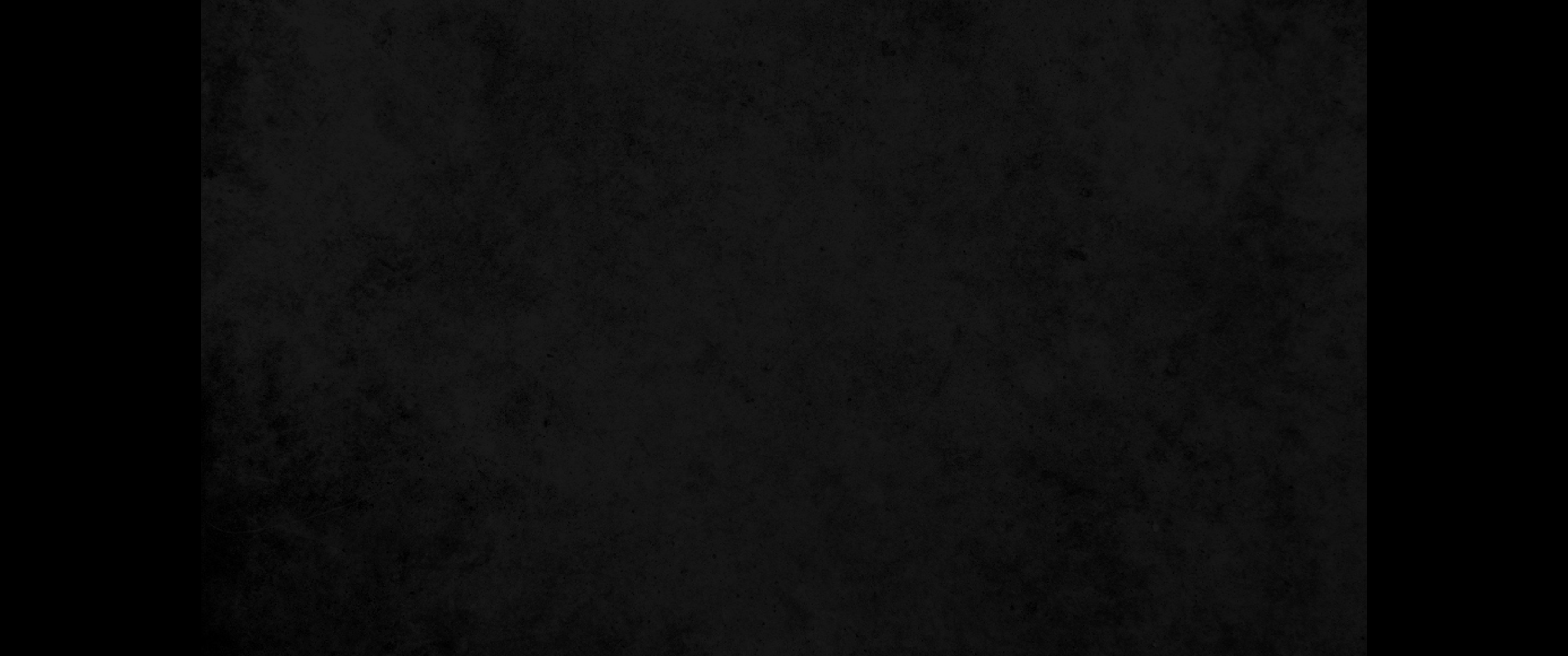 36. 아론과 그의 아들들이 여호와께서 모세를 통하여 명령하신 모든 일을 준행하니라36. So Aaron and his sons did everything the LORD commanded through Moses.